Муниципальное дошкольное бюджетное  образовательное учреждение                             «Детский сад № 18» комбинированного вида.  Краснодарский край, Красноармейский район, п.Октябрьский«Здоровый ребенок-счастливая  семья.»  Здоровьесберегающий проект на сближение взрослого и ребенка в двигательно- игровой деятельности с использованием народного фольклора.
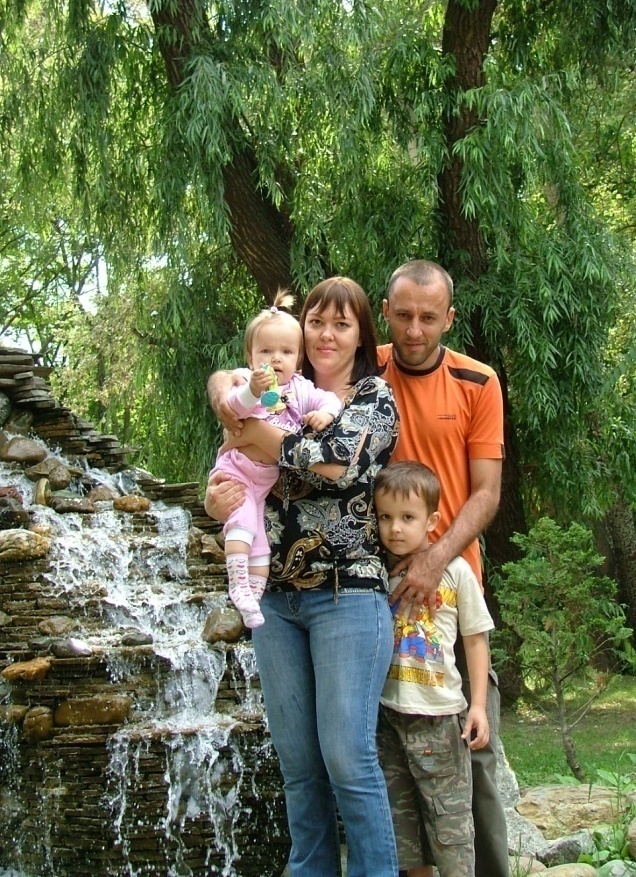 Автор проекта: 
Воспитатель высшей категории                           Логвинова Наталья Николаевна.
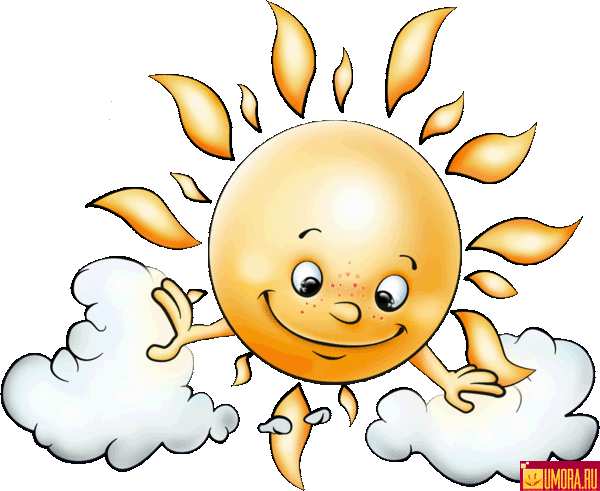 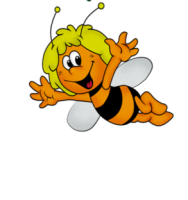 Фотоматериал
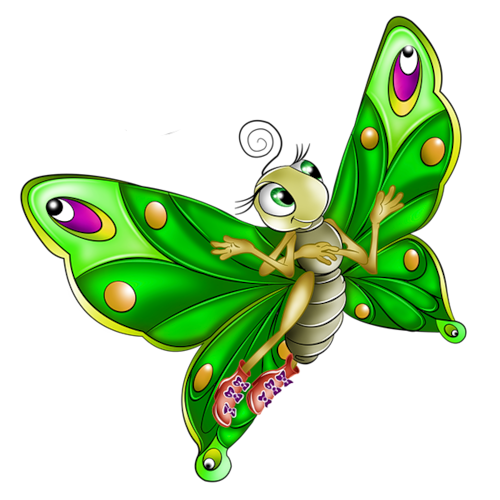 Сотрудничество с родителями
Семинар- практикум «Применение здоровьесберегающих технологий в работе с детьми»
Самомассаж
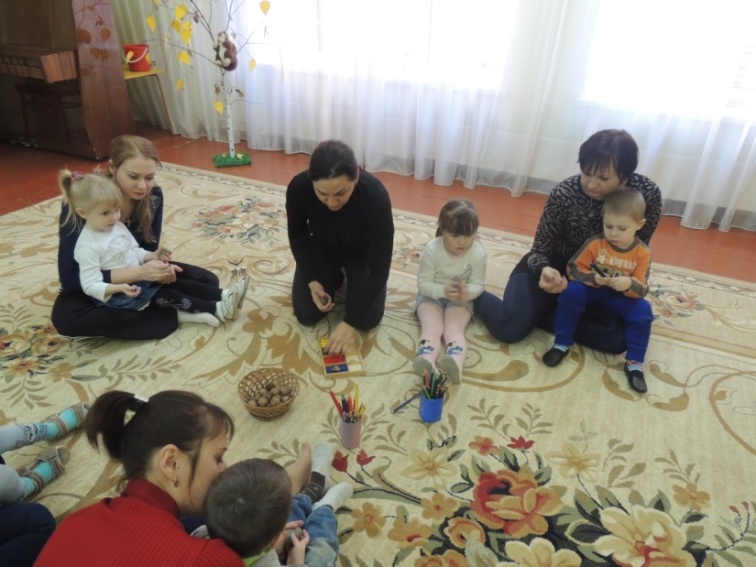 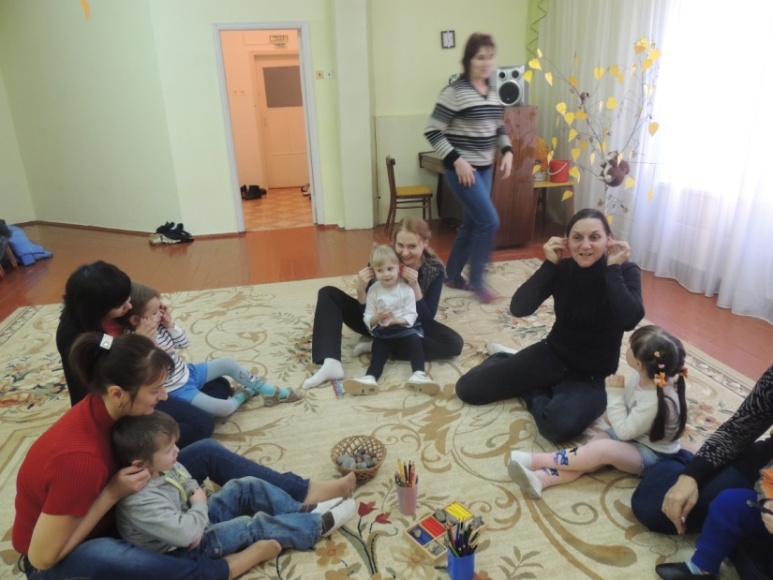 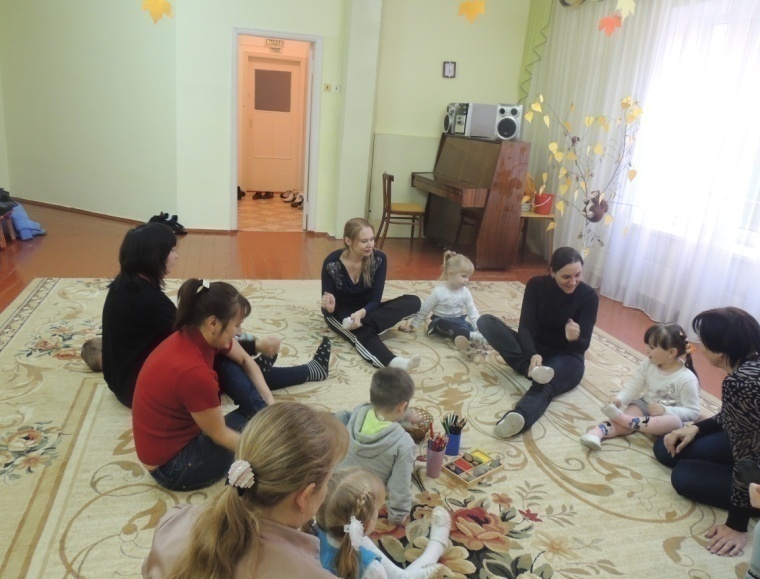 Артикуляционная гимнастика
Пальчиковая гимнастика
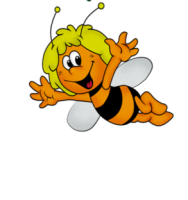 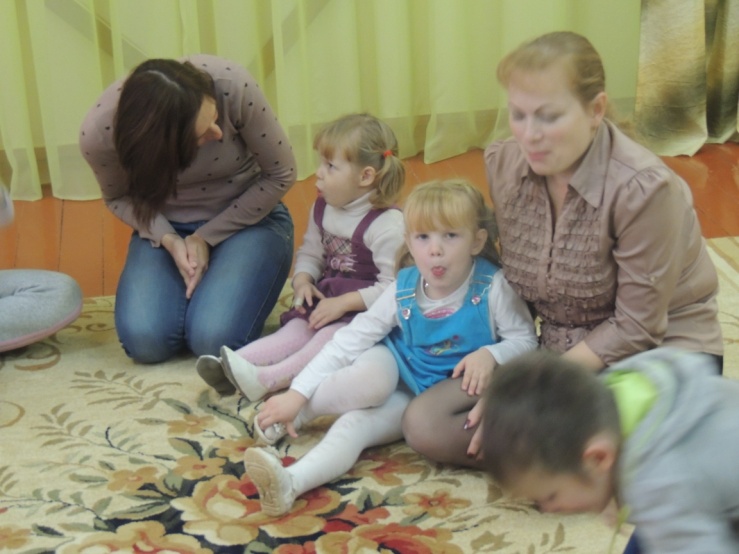 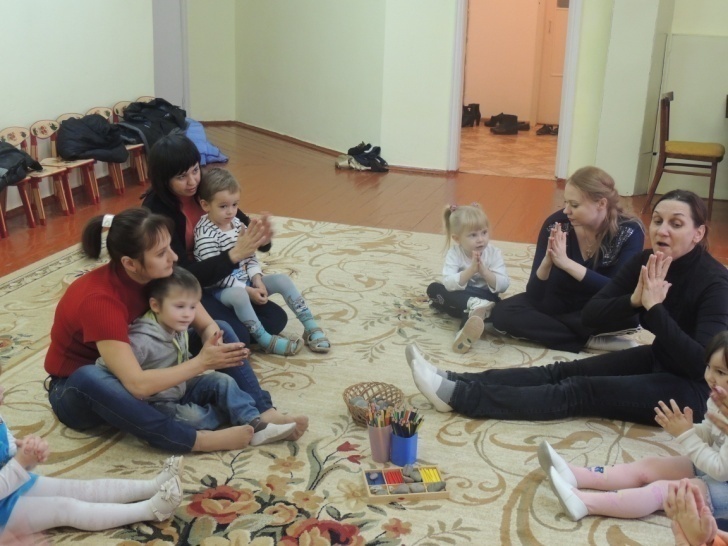 Дыхательная гимнастика Стрельниковой
Технология Н.Н Ефименко
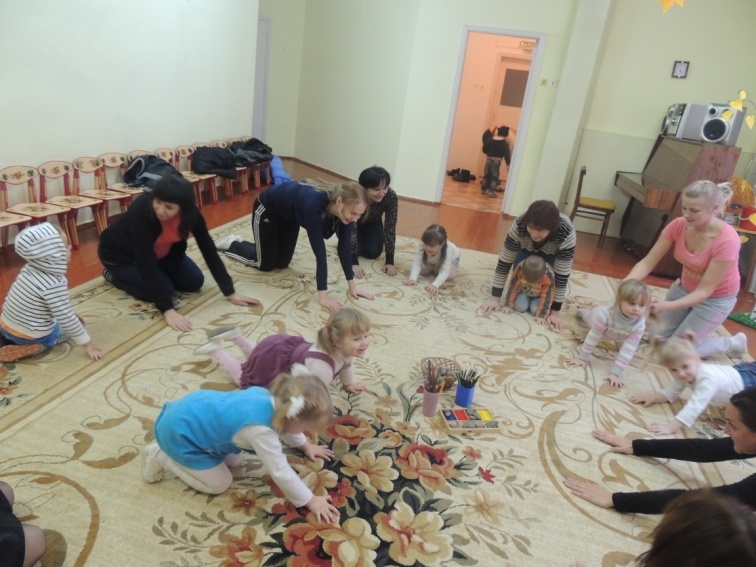 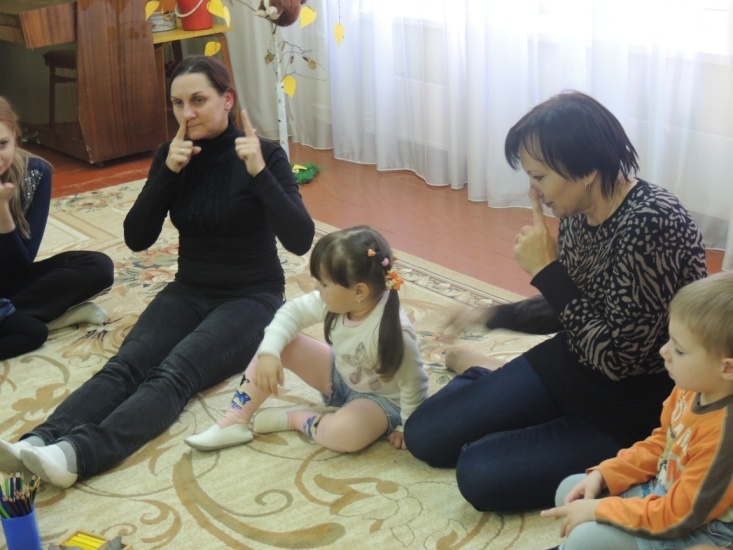 Технология М.Н Поповой
Технология А.И Бурениной
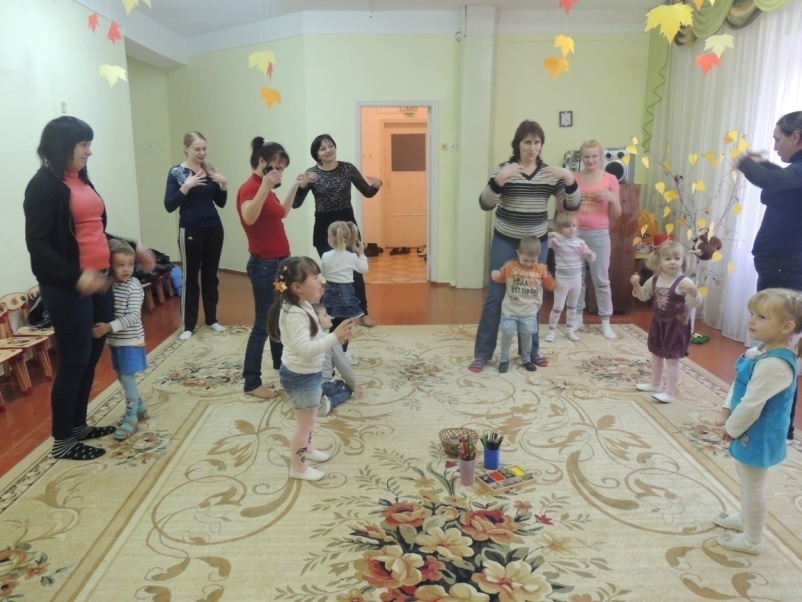 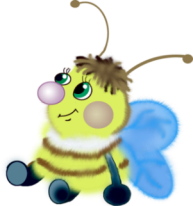 Участие   родителей   в конкурсе                     «Дорожка   здоровья»
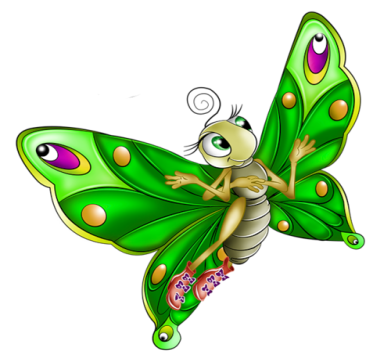 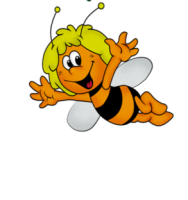 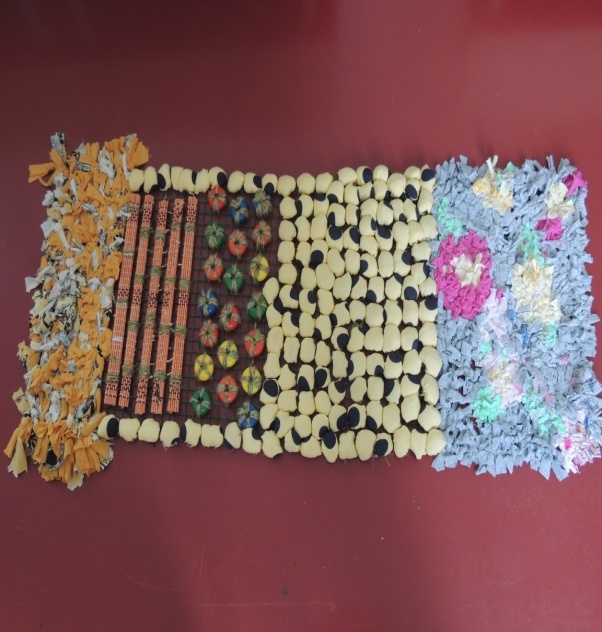 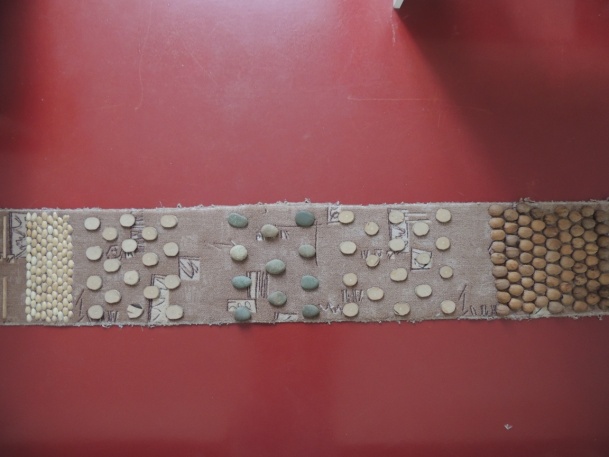 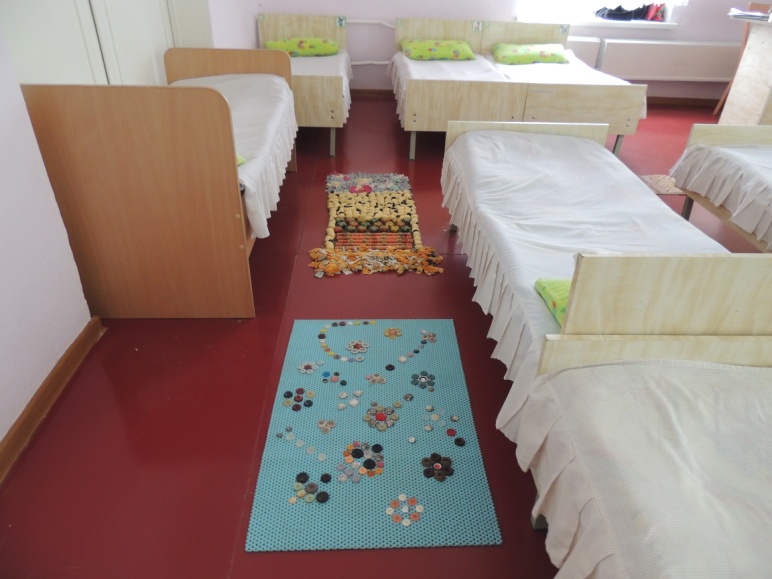 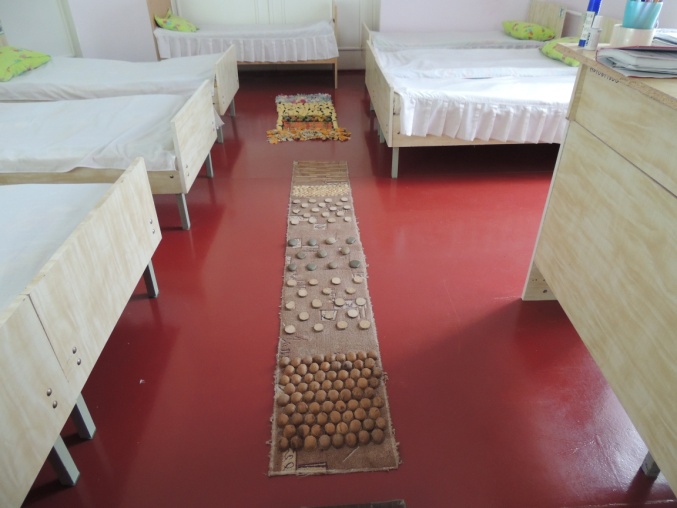 Фото отчет  для родителей
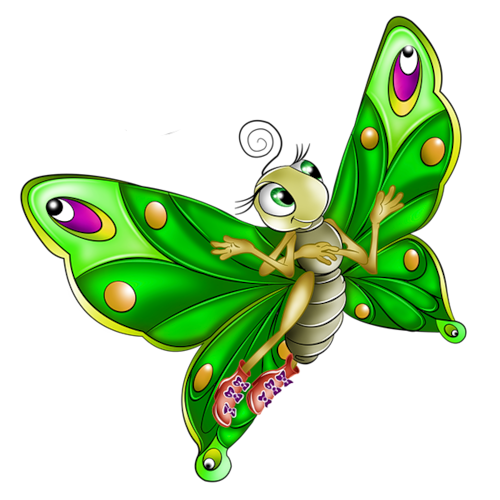 Культурно-гигиенические               навыки
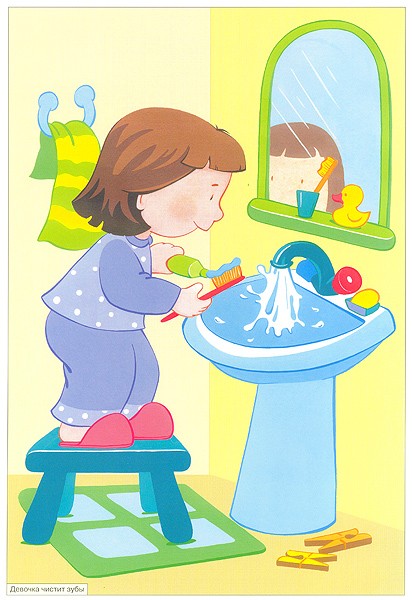 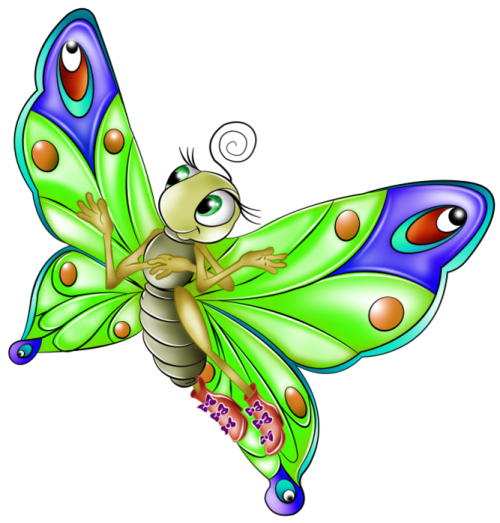 Мытьё  рук
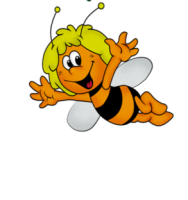 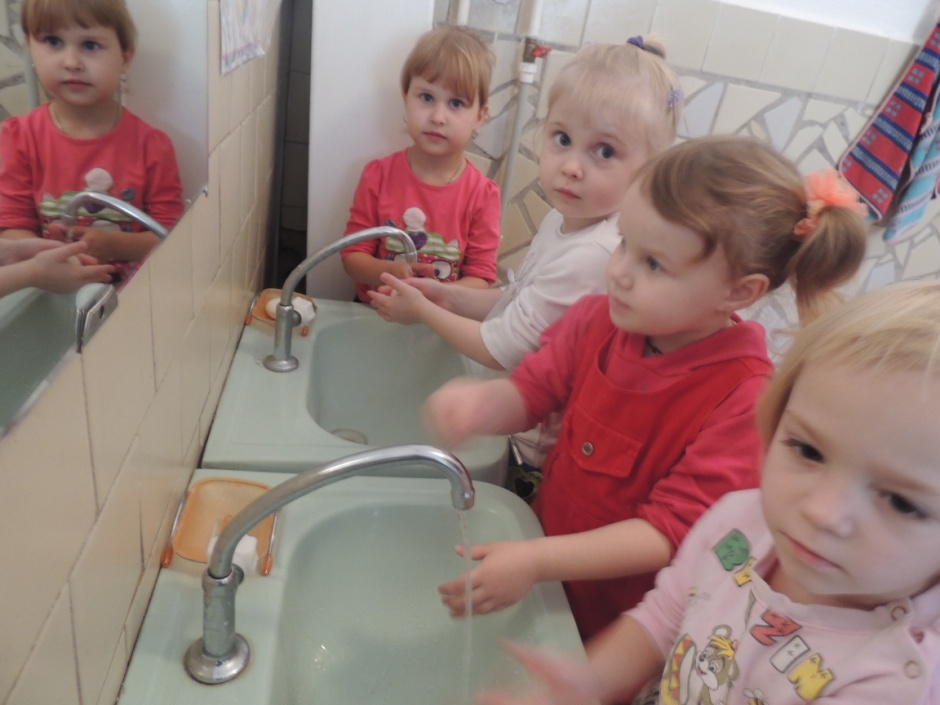 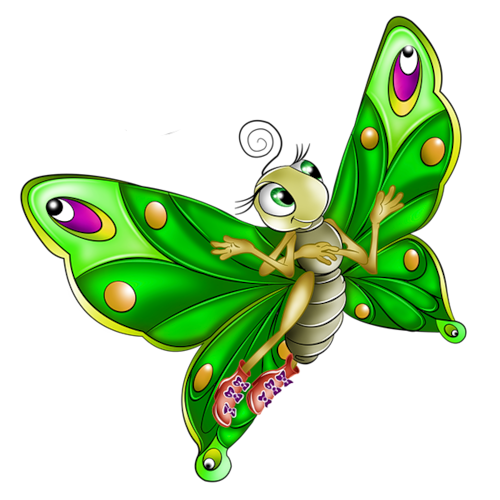 Оздоровительные      и  закаливающие    мероприятия .
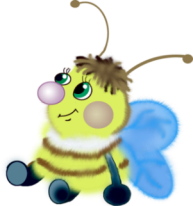 Артикуляционная гимнастика
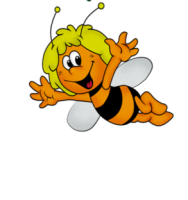 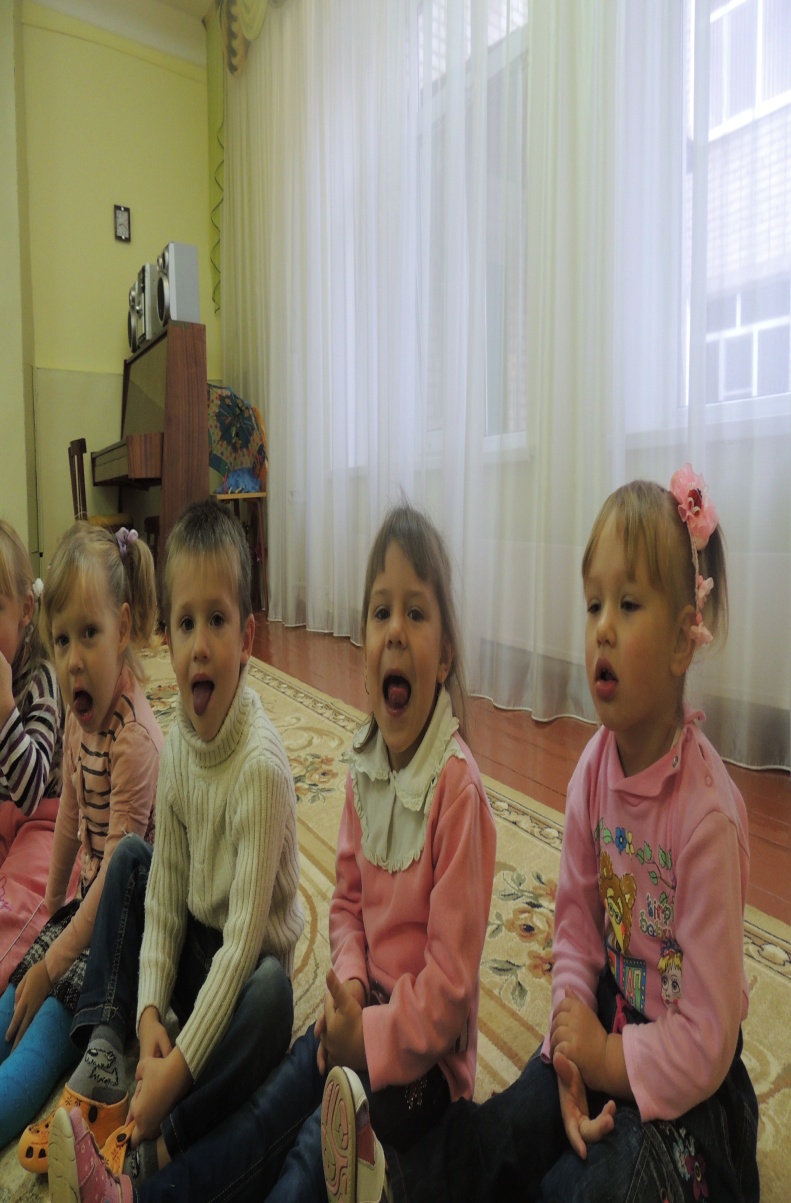 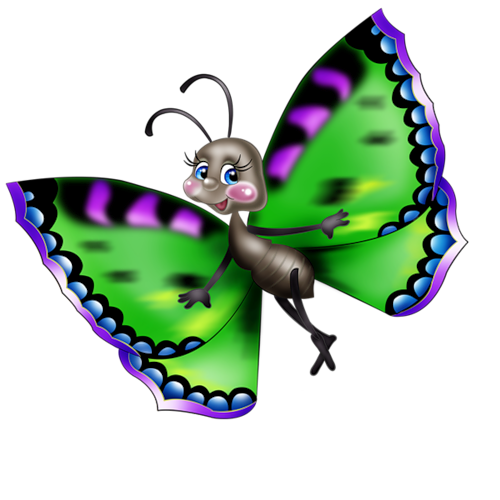 Дыхательная гимнастика
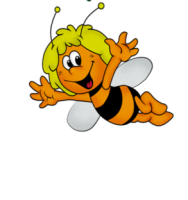 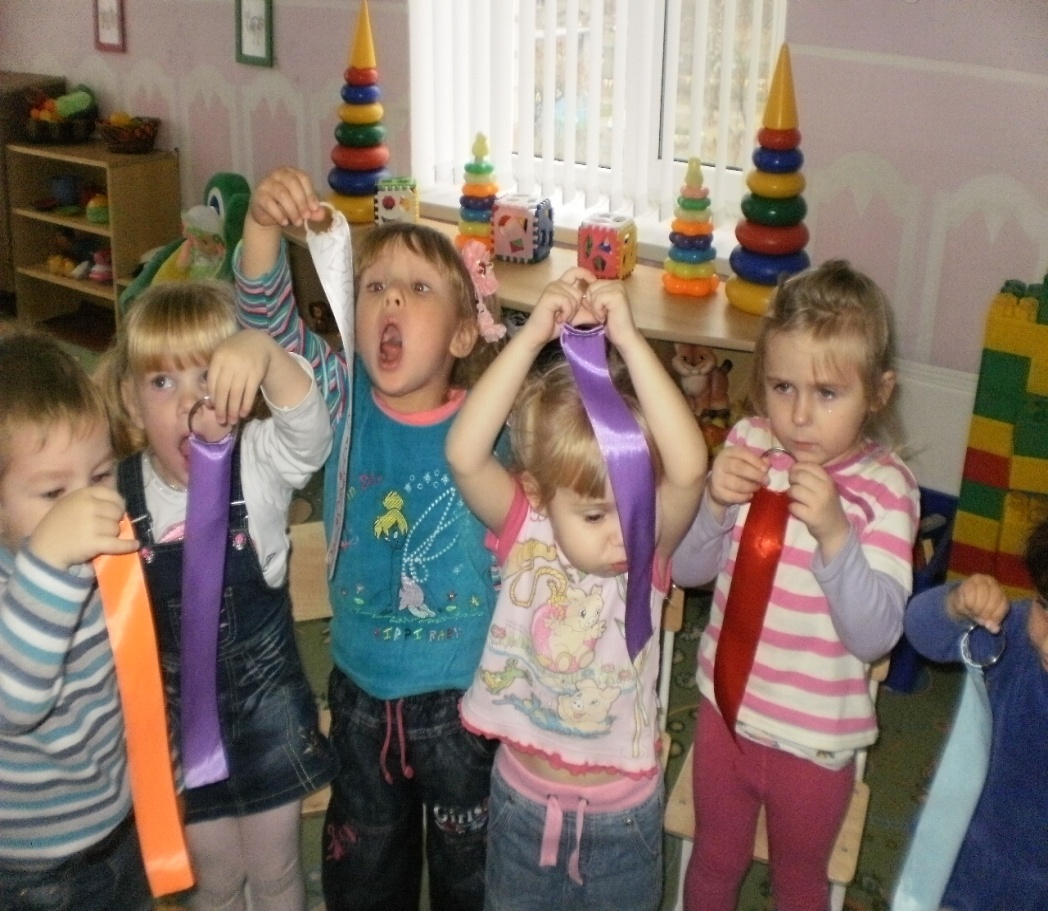 Гимнастика для  глаз
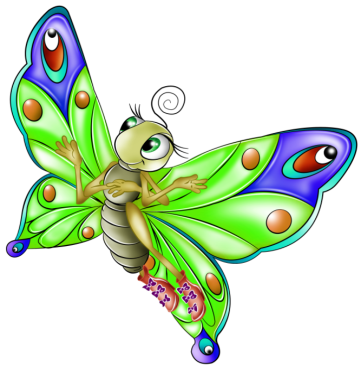 Пальчиковая гимнастика
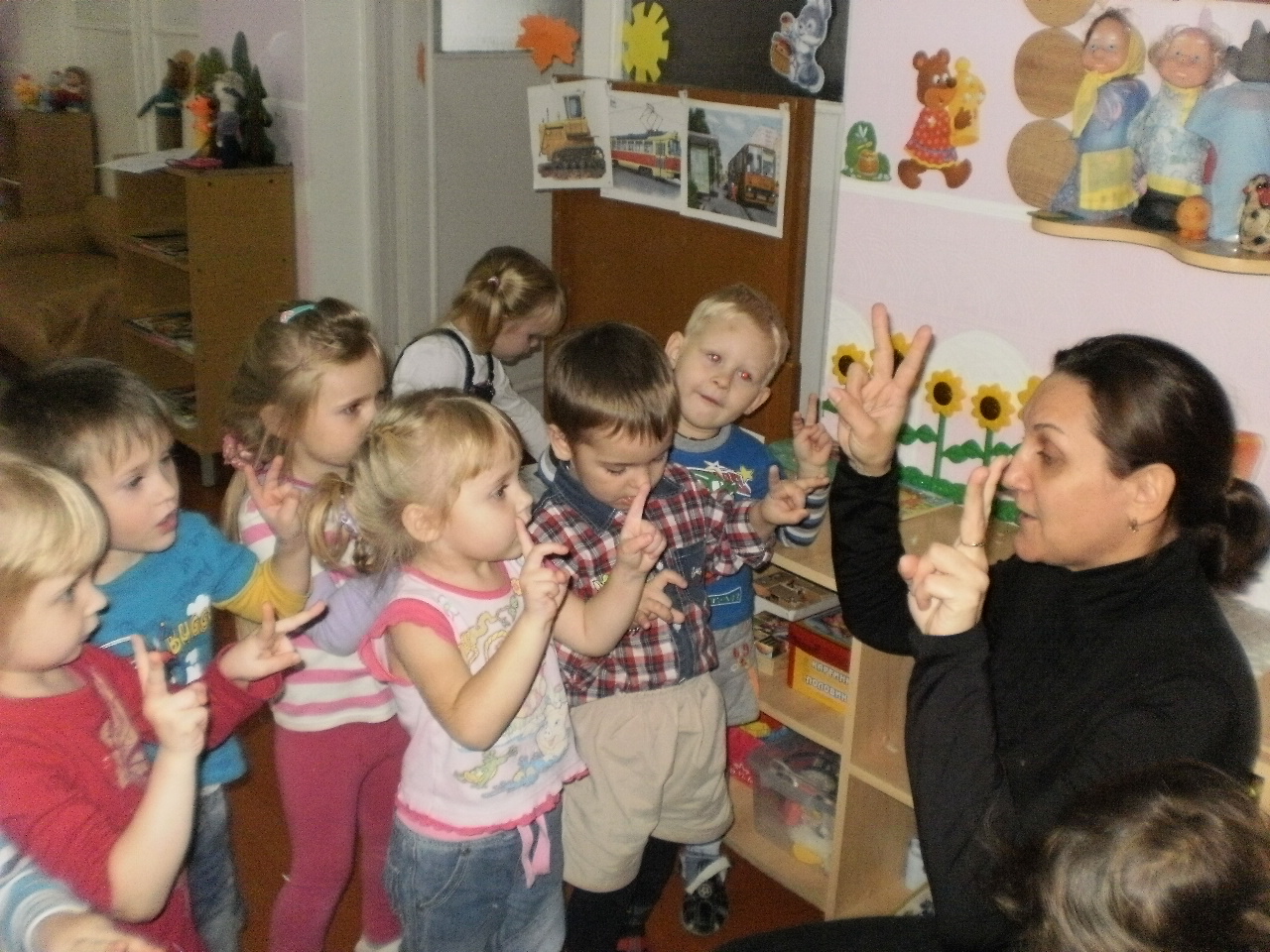 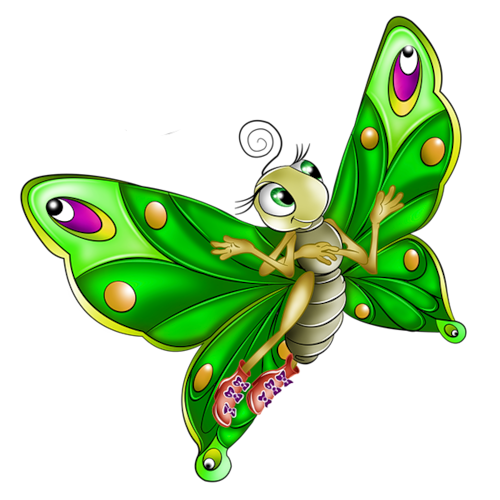 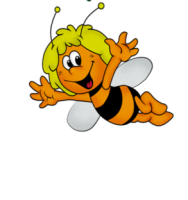 Самомассаж
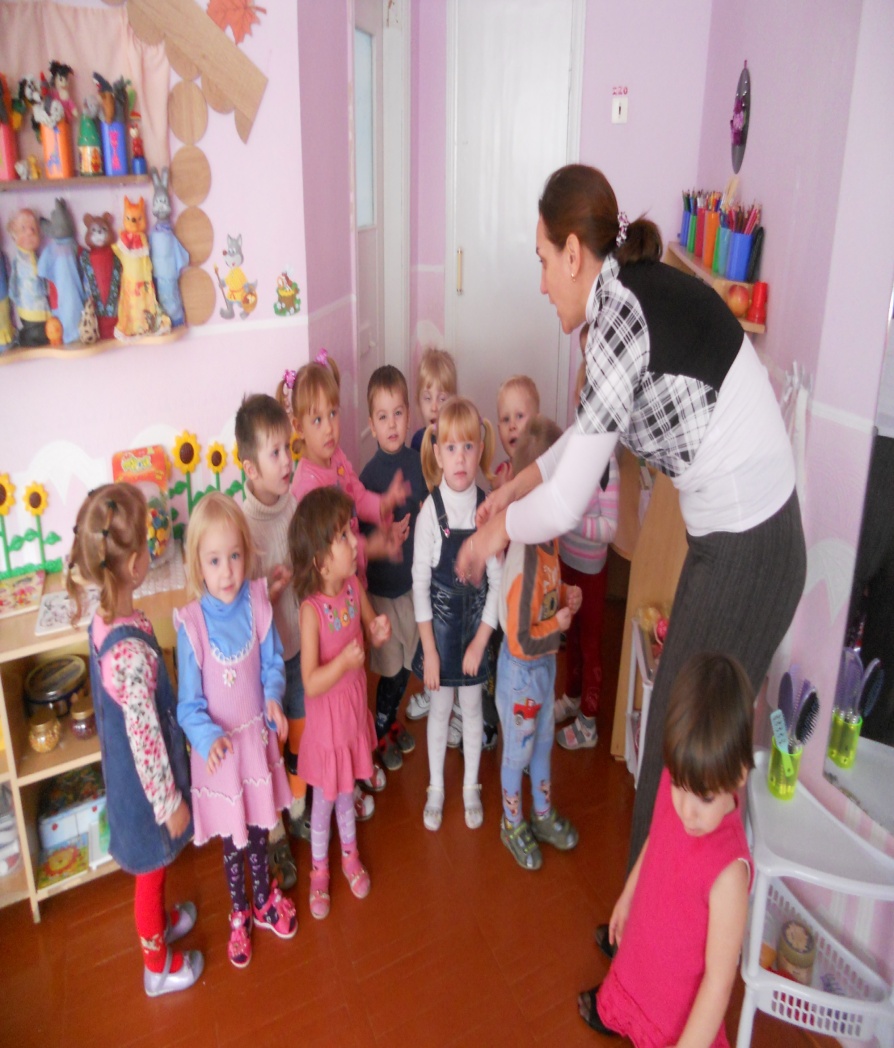 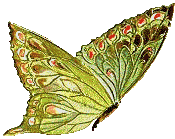 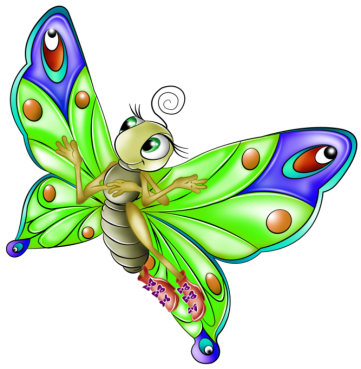 Релаксация
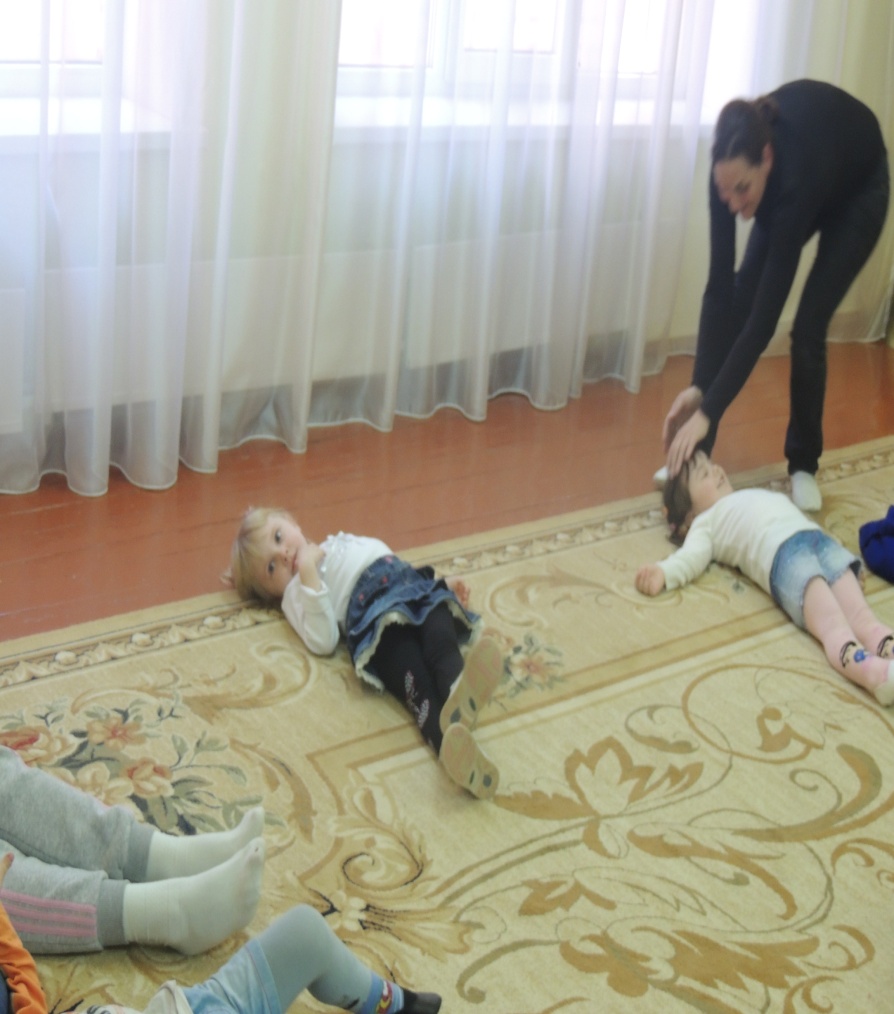 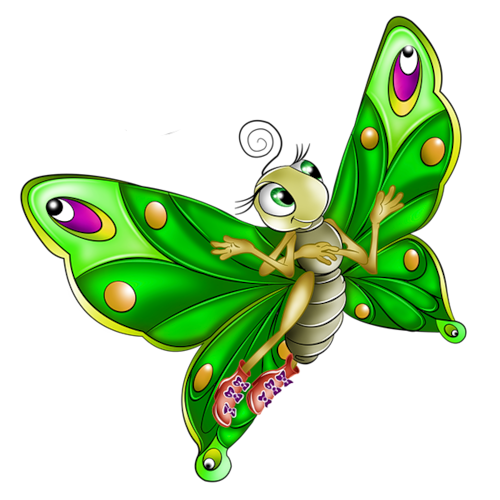 Массаж стоп        морскими камушками
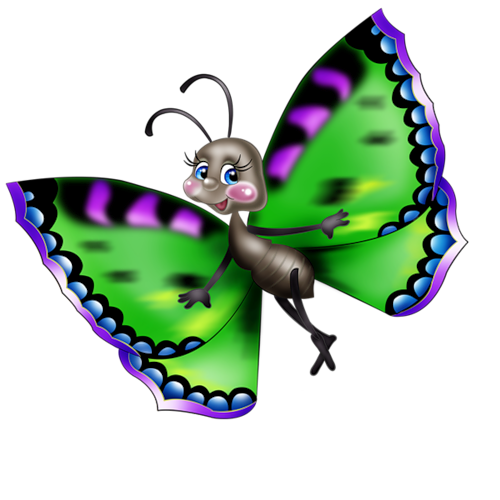 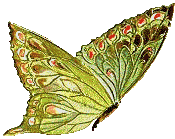 Дорожка  здоровья
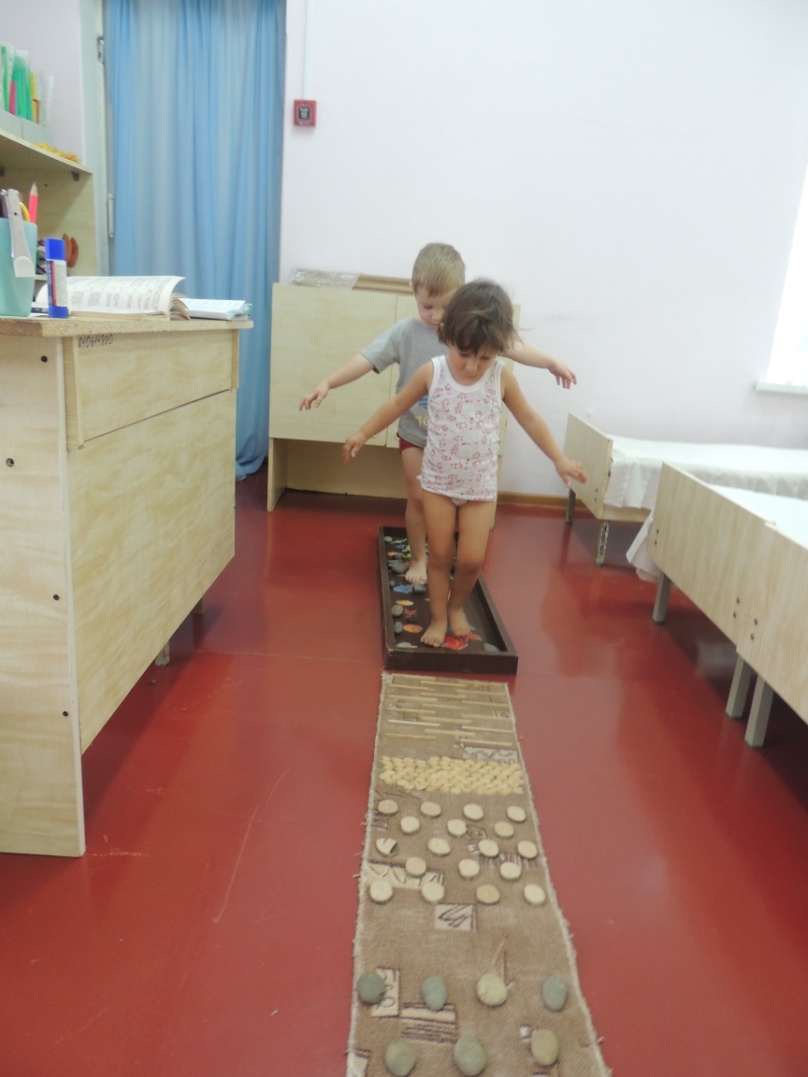 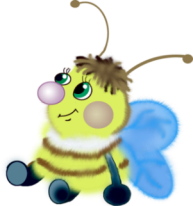 Гимнастика пробуждения
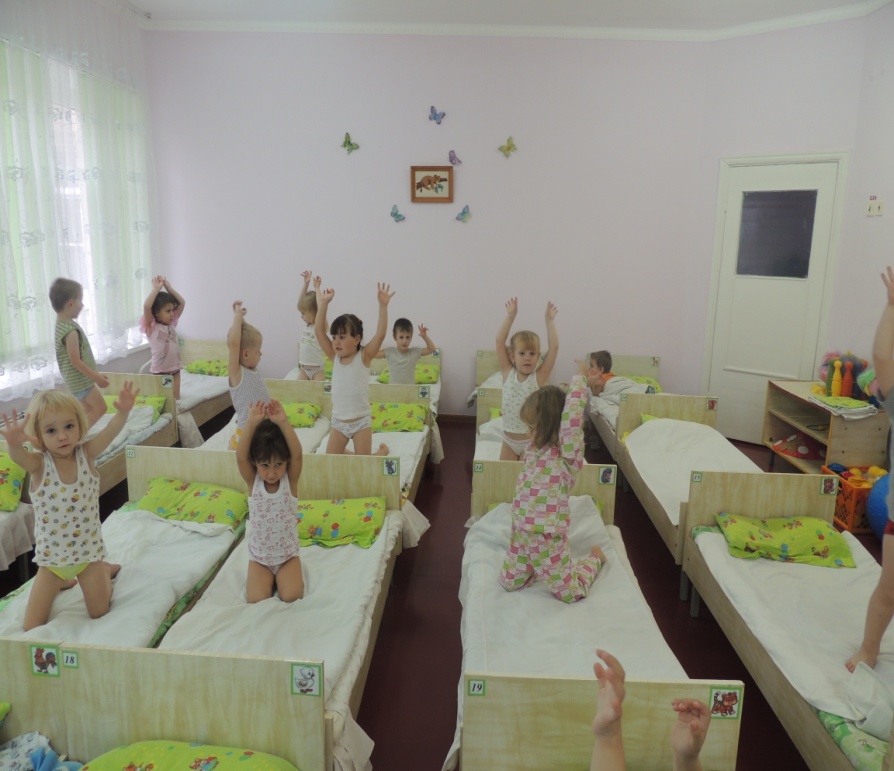 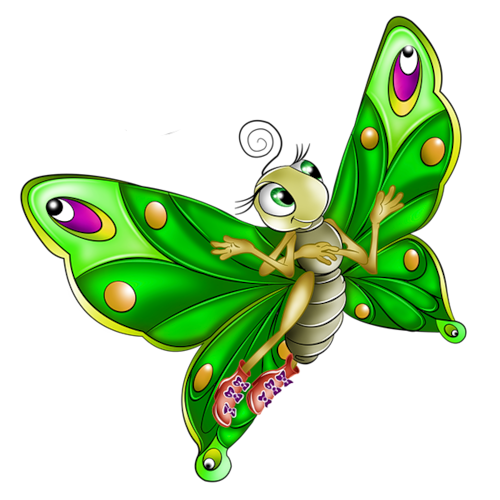 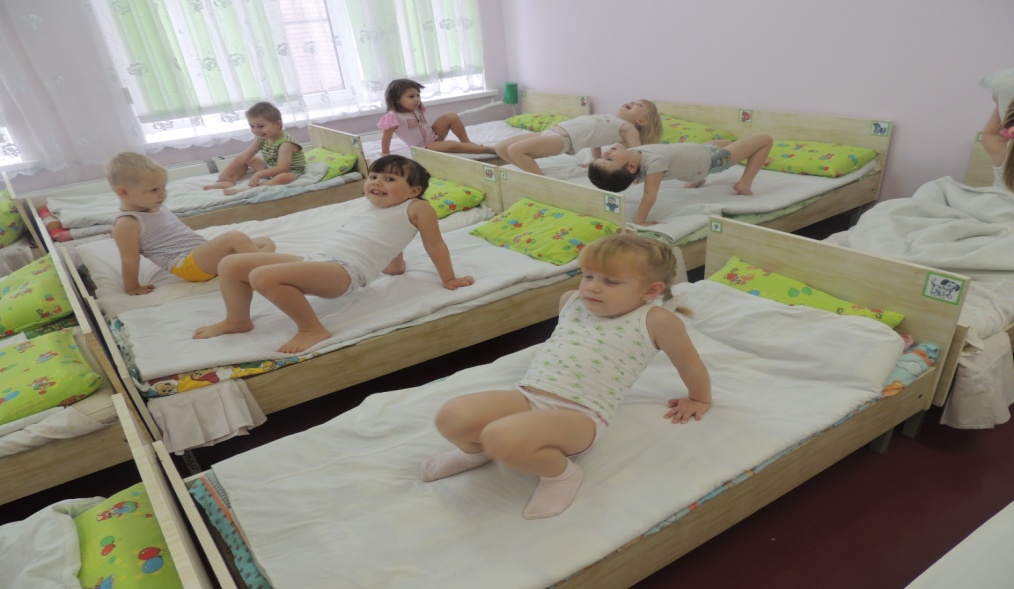 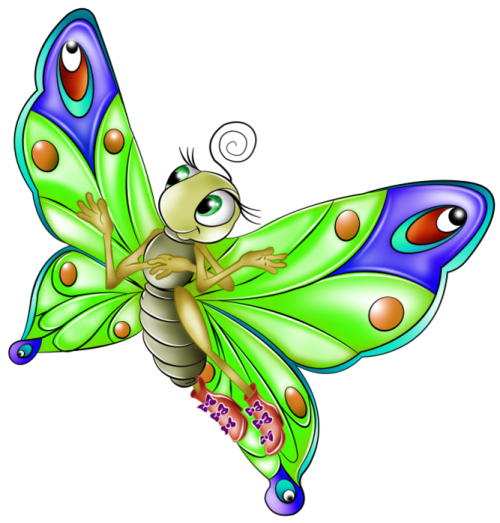 Основная            образовательная деятельность
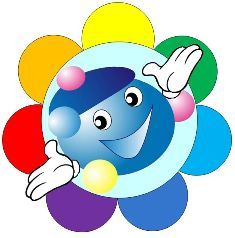 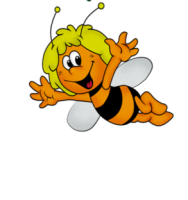 Встреча с интересными людьми
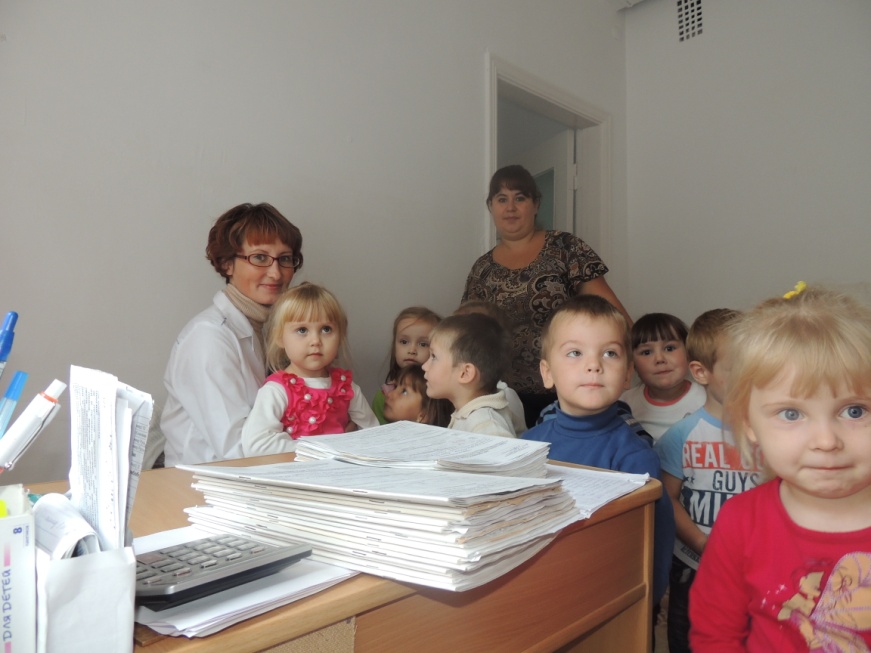 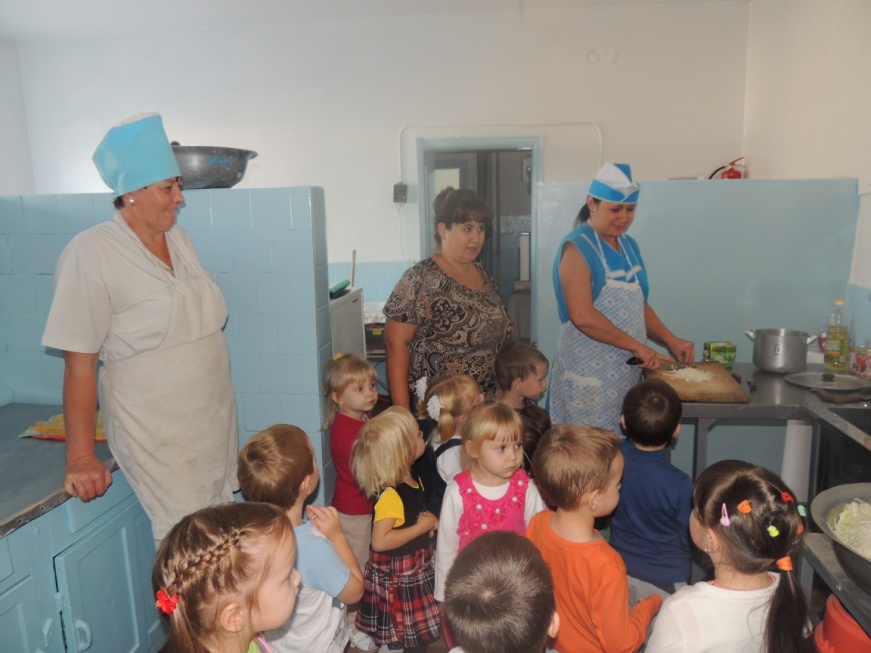 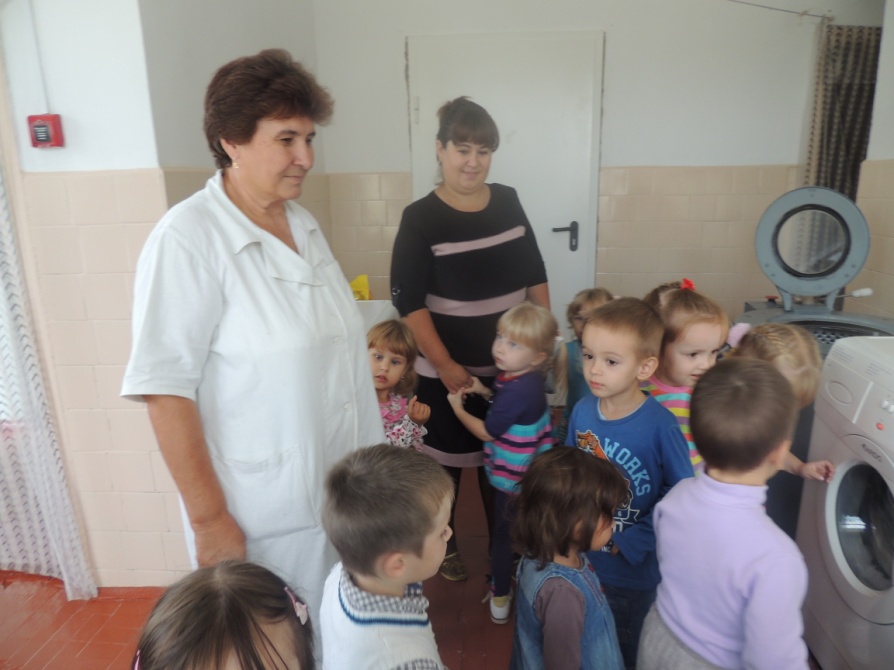 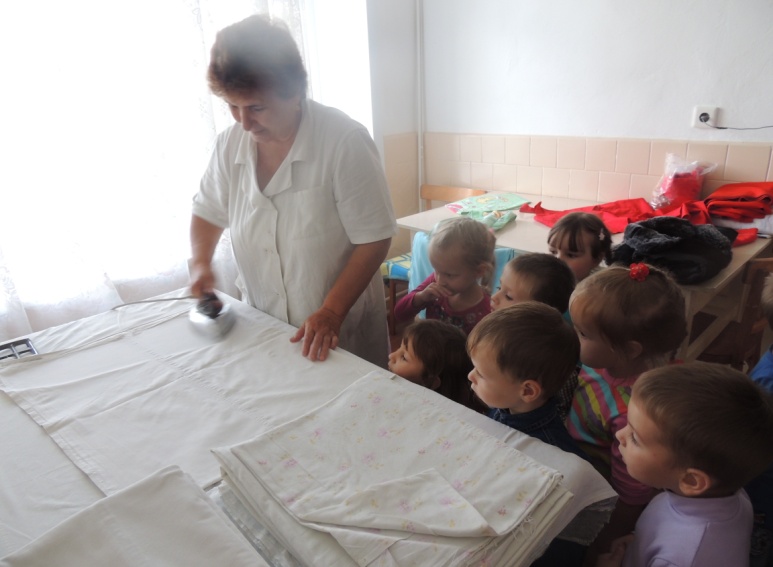 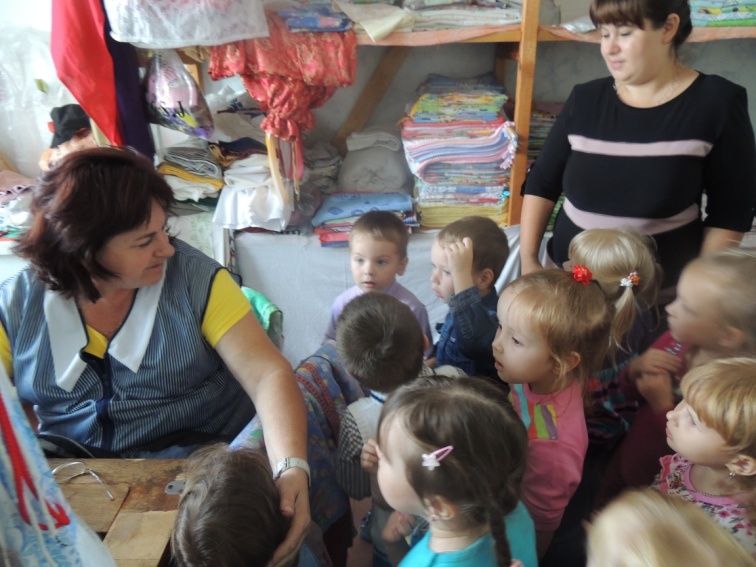 Аппликация «Большие и маленькие яблоки на тарелке.»
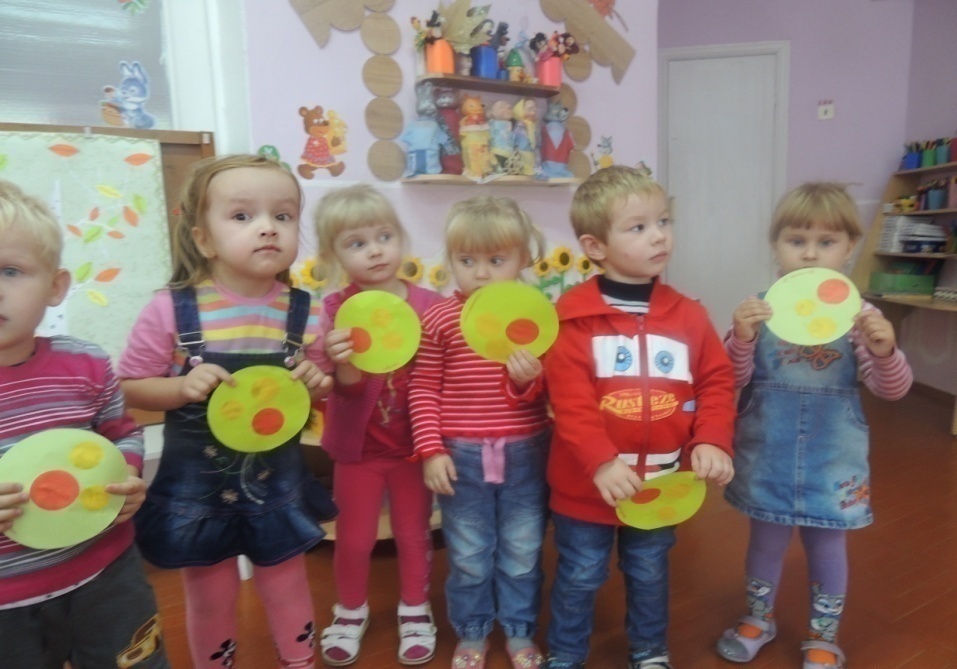 «Консервируем фрукты»
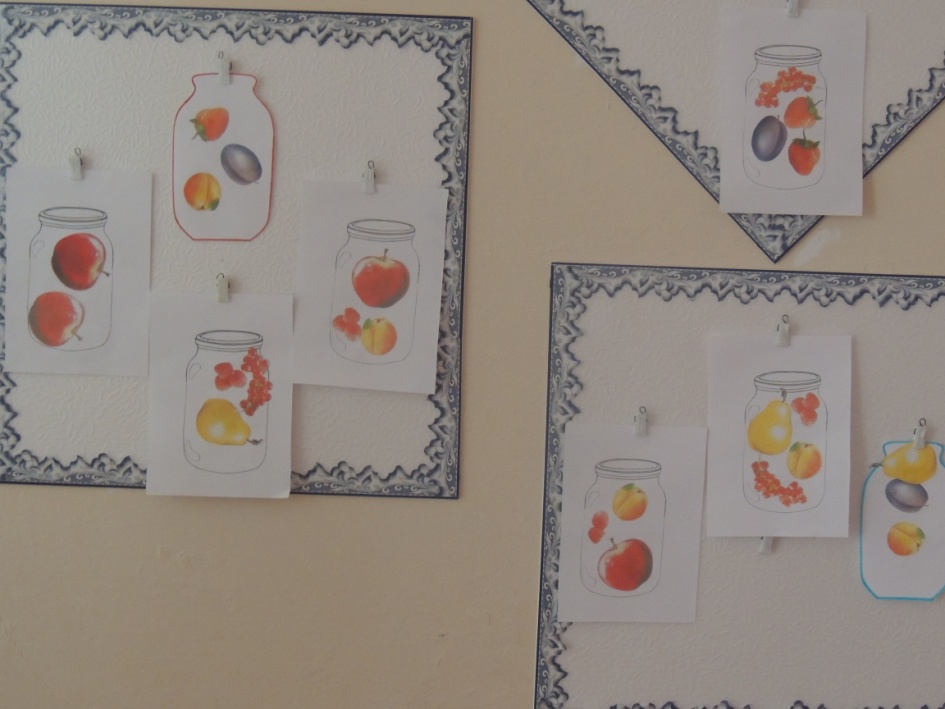 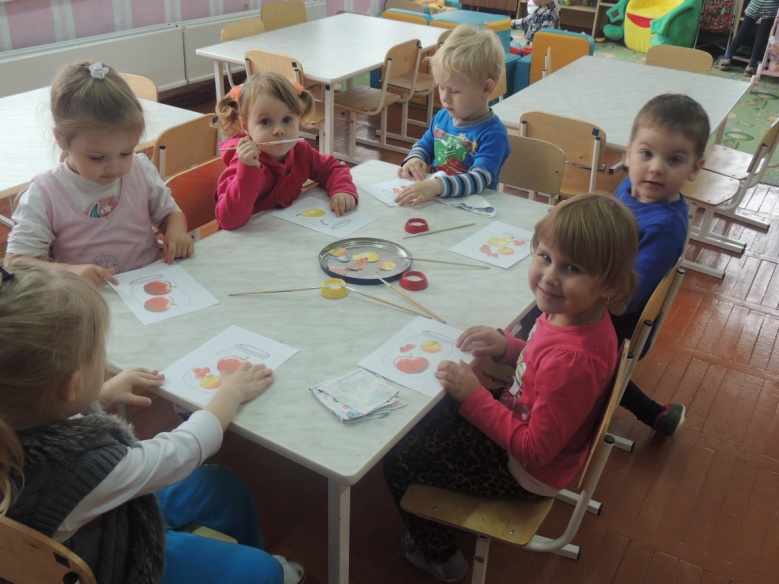 «Готовим канапе из фруктов»
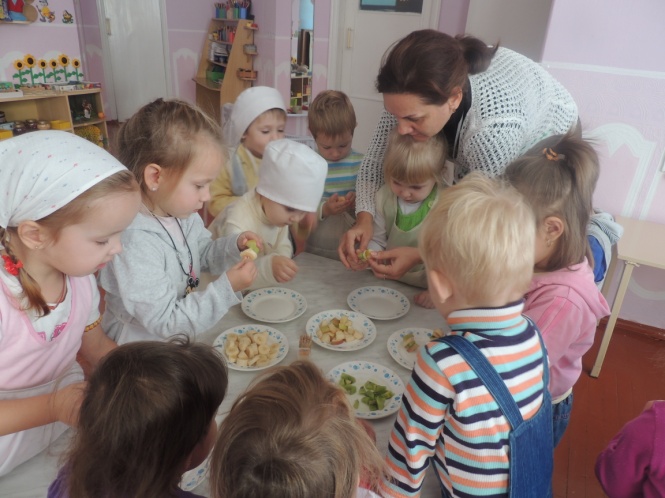 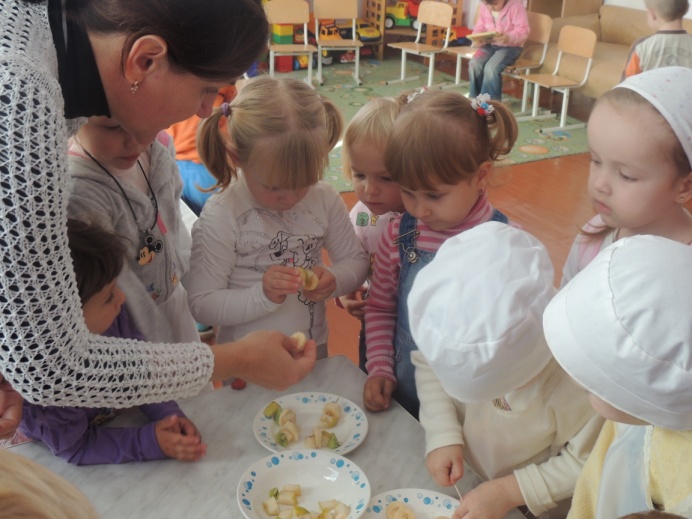 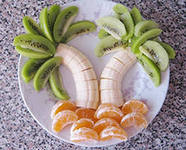 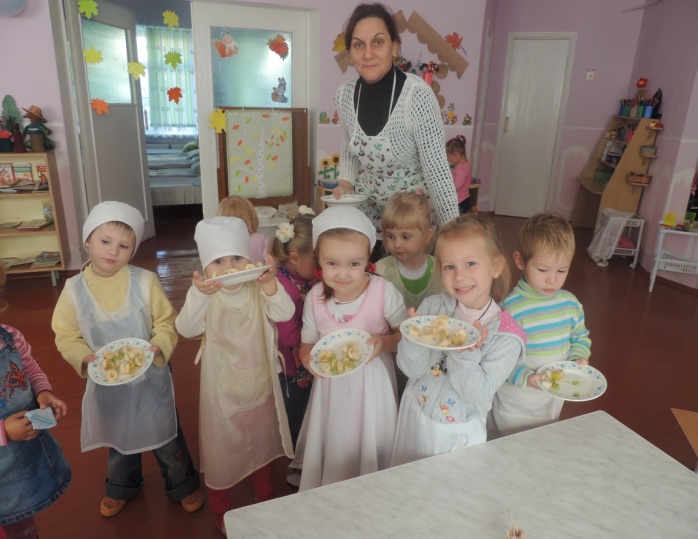 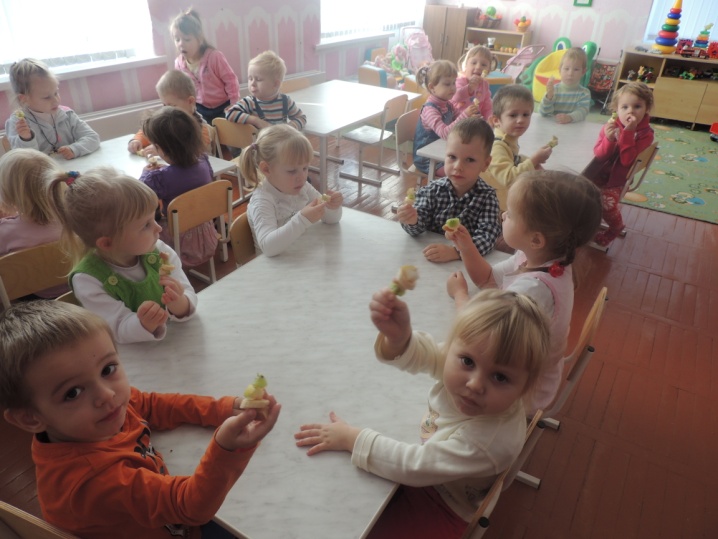 Лепка «Ладушки, ладушки,      испечем оладушки.»
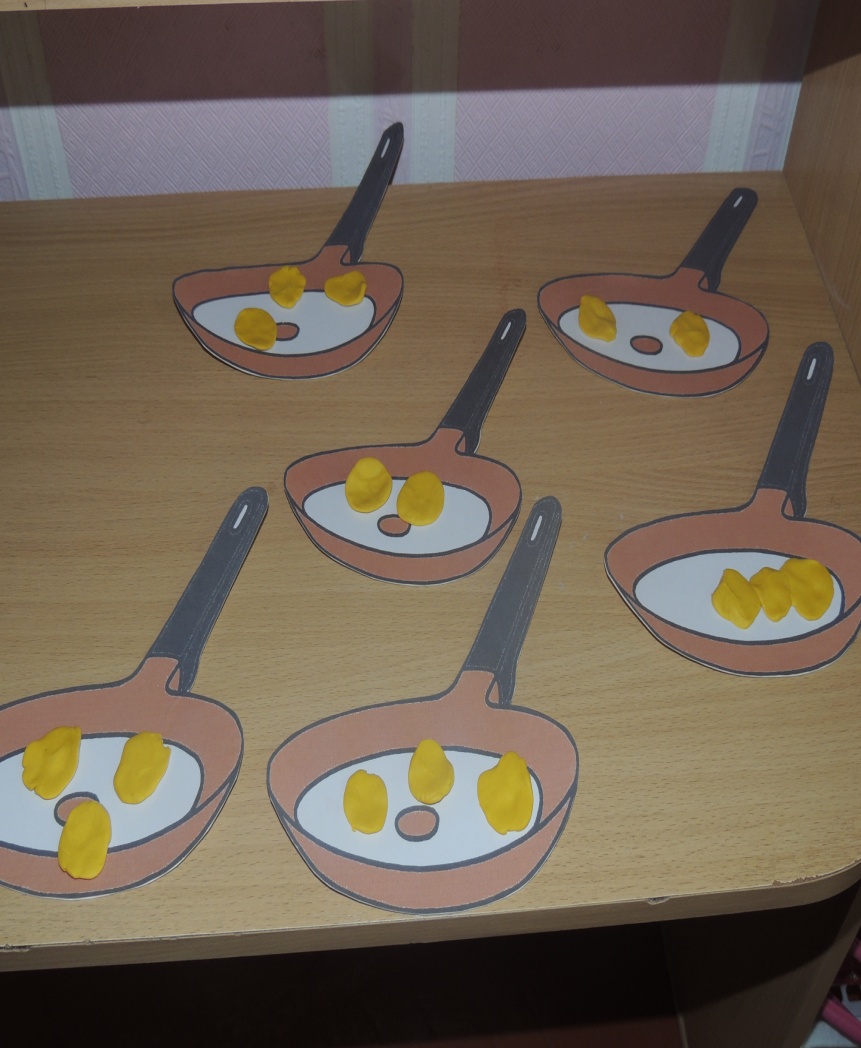 «Витамины   на   окне»
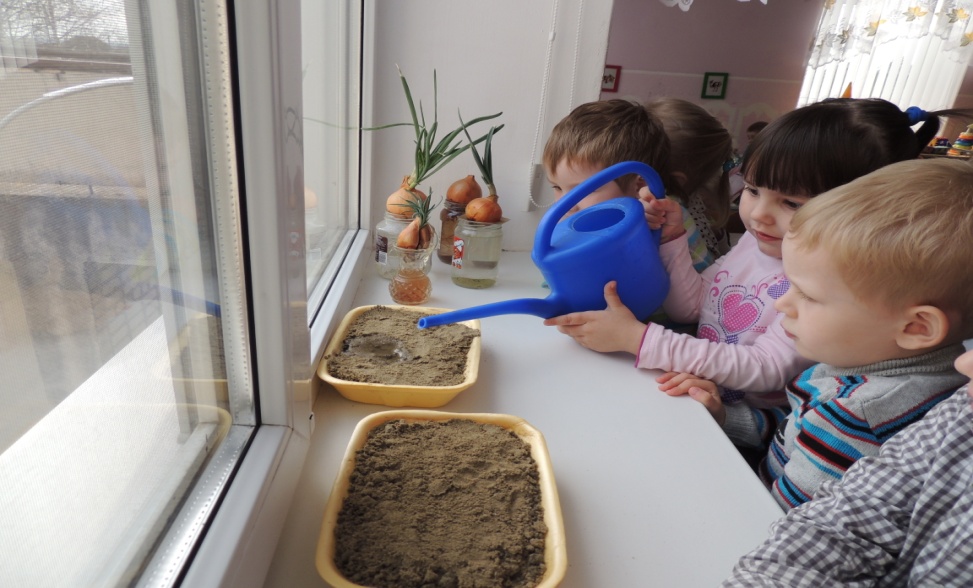 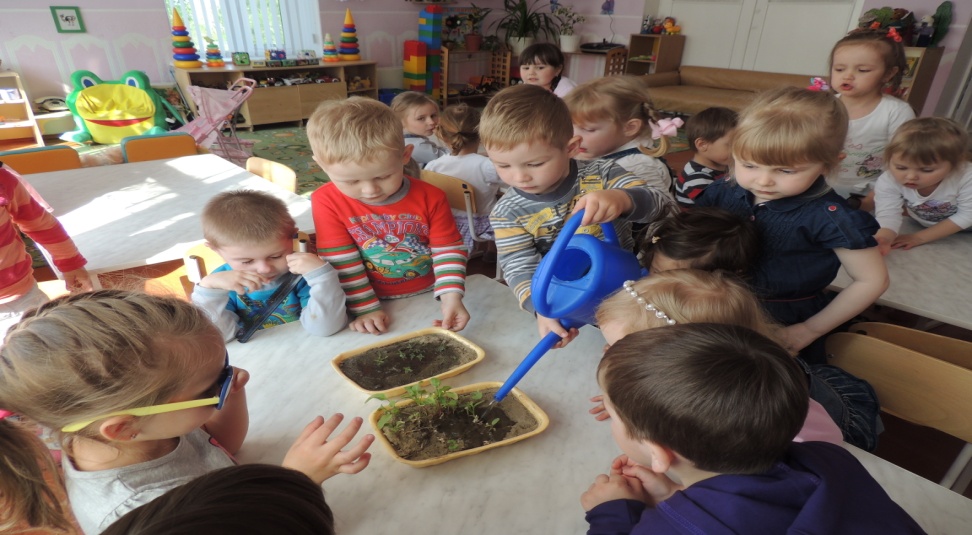 Сюжетно – ролевая игра                   «Больница».
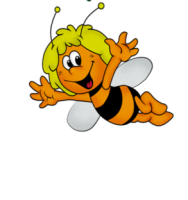 Игра- инсценировка     «Айболит в гостях у детей».
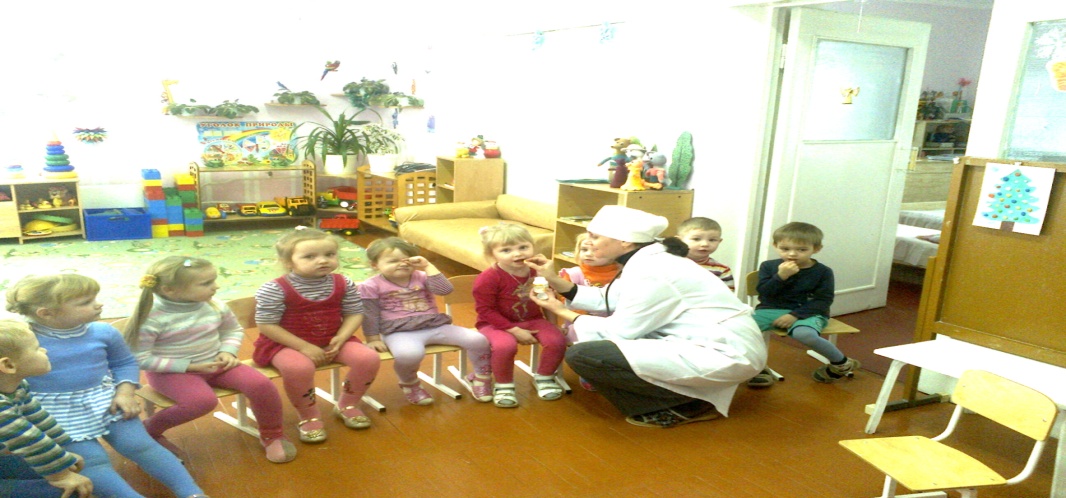 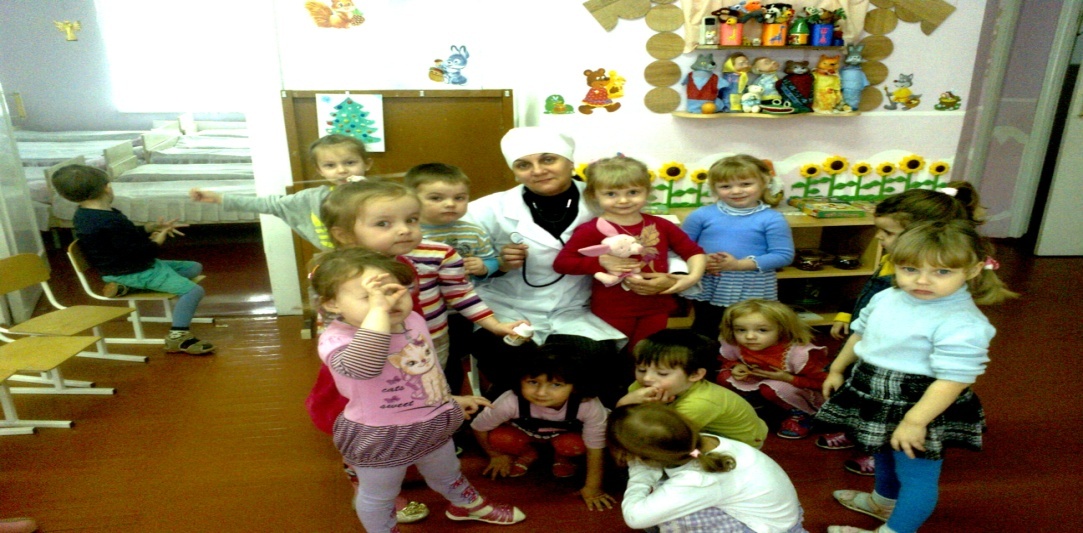 Физическое развитие
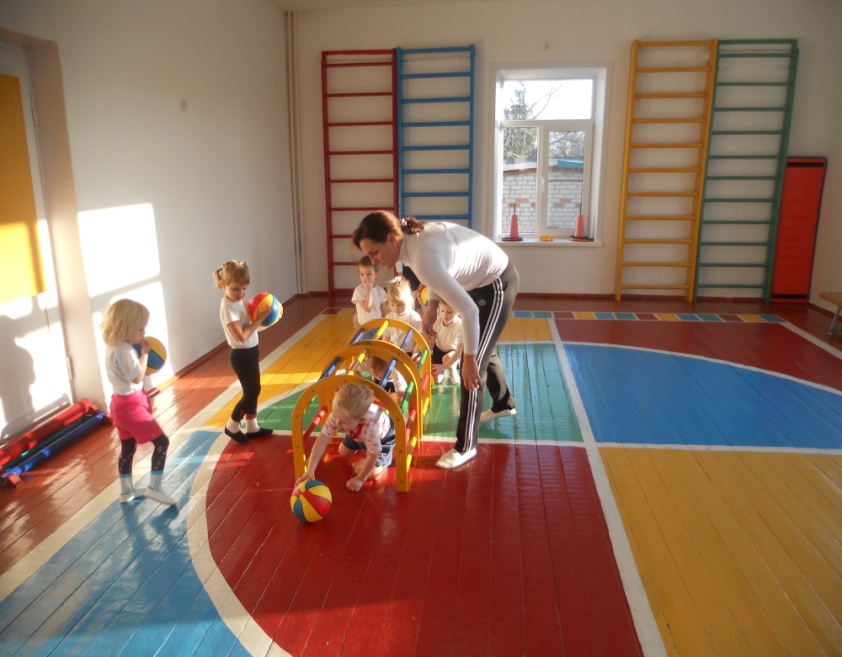 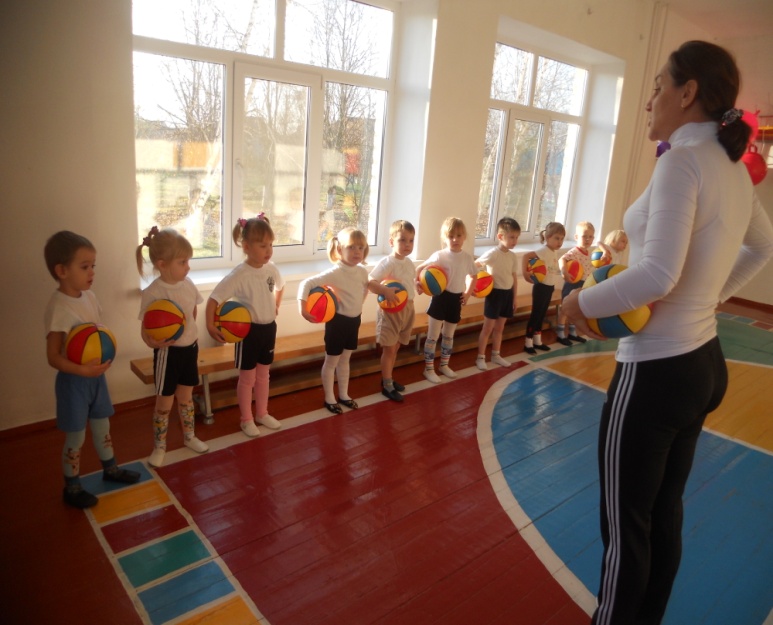 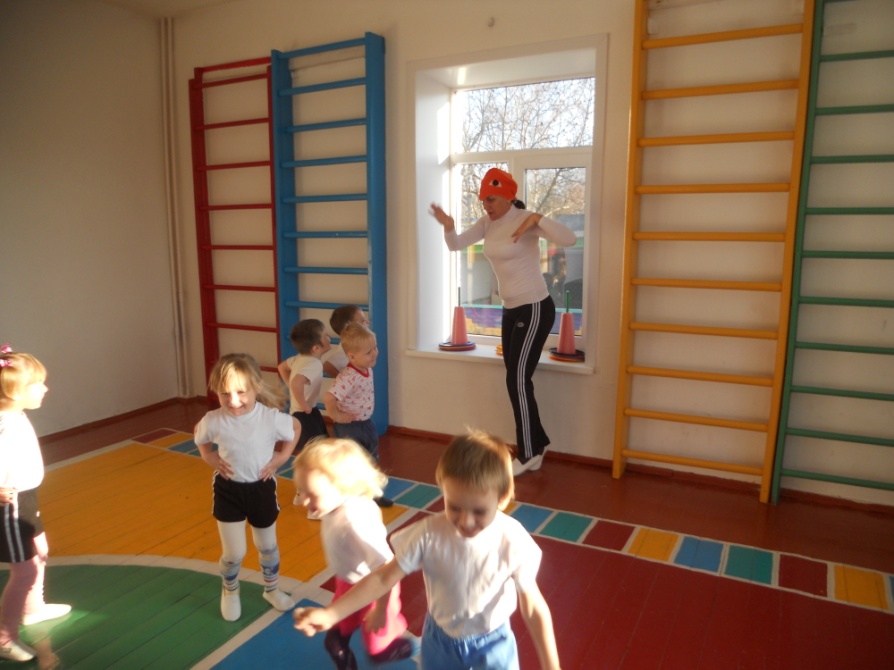 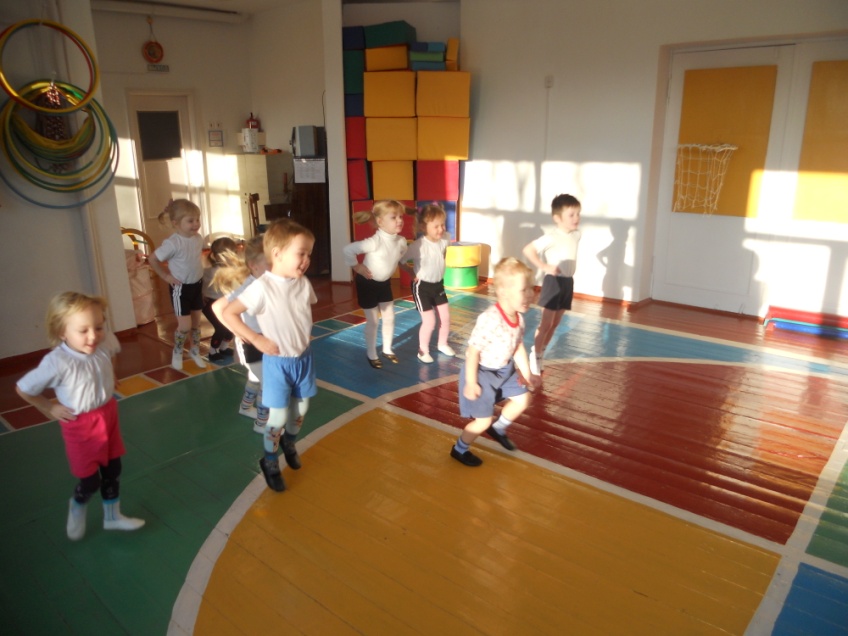 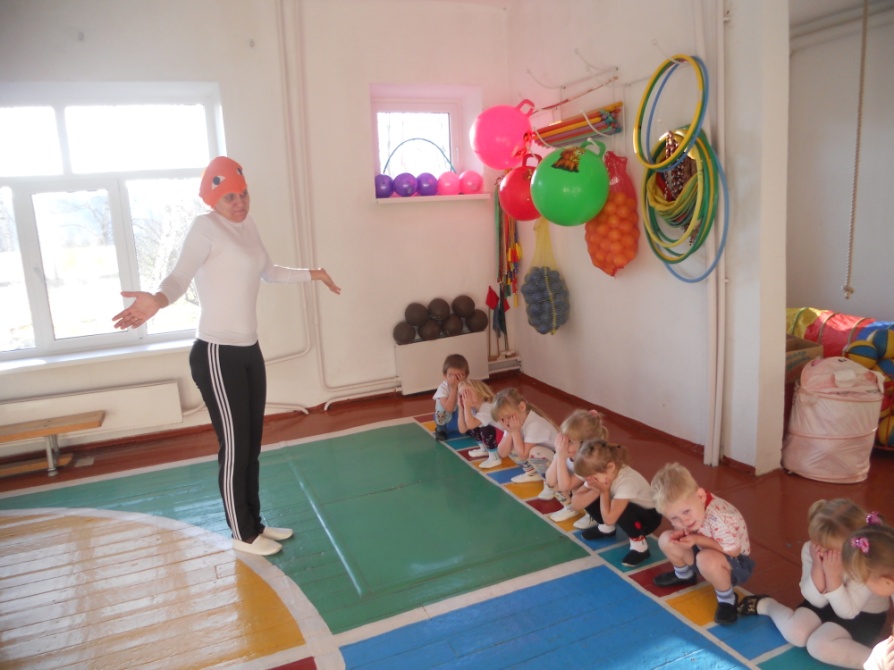 «Мы спортом занимаемся,        мы силы набираемся.»
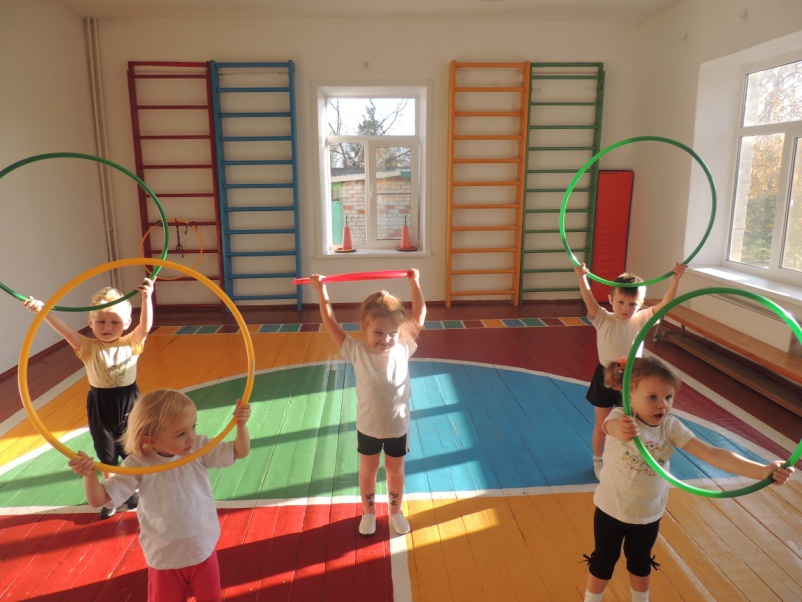 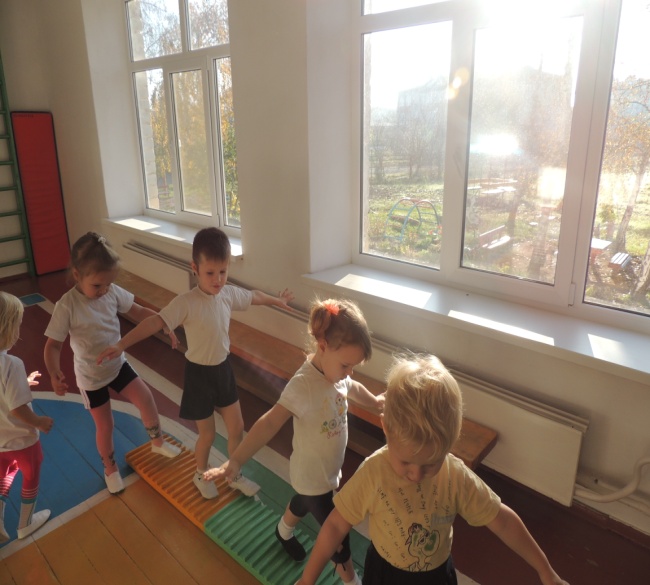 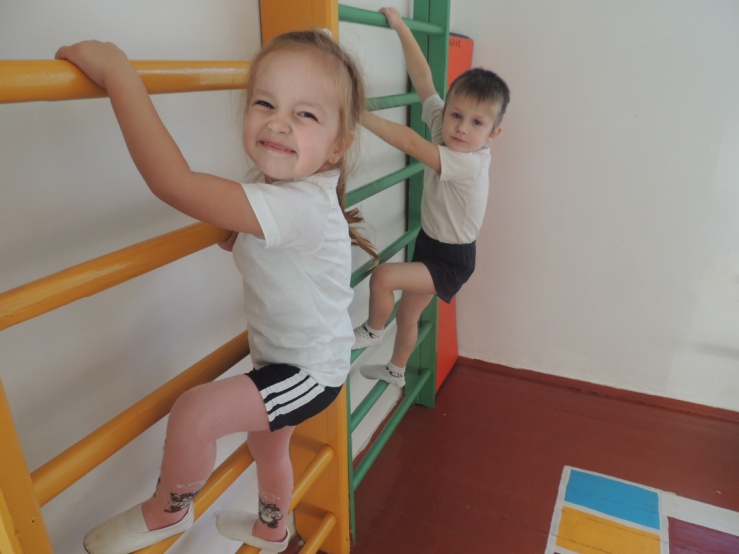 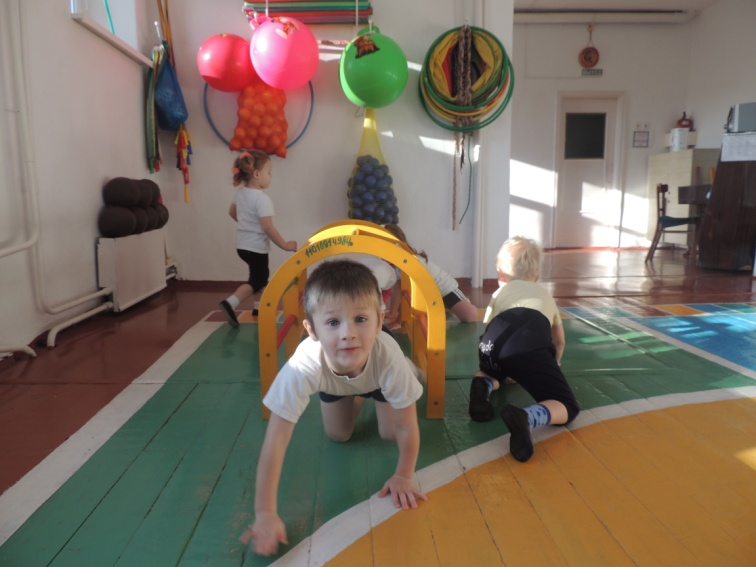 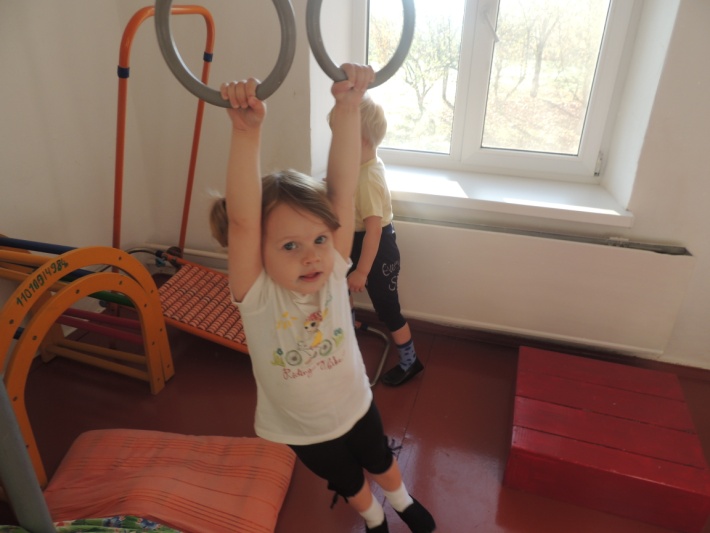 Любимые подвижные игры
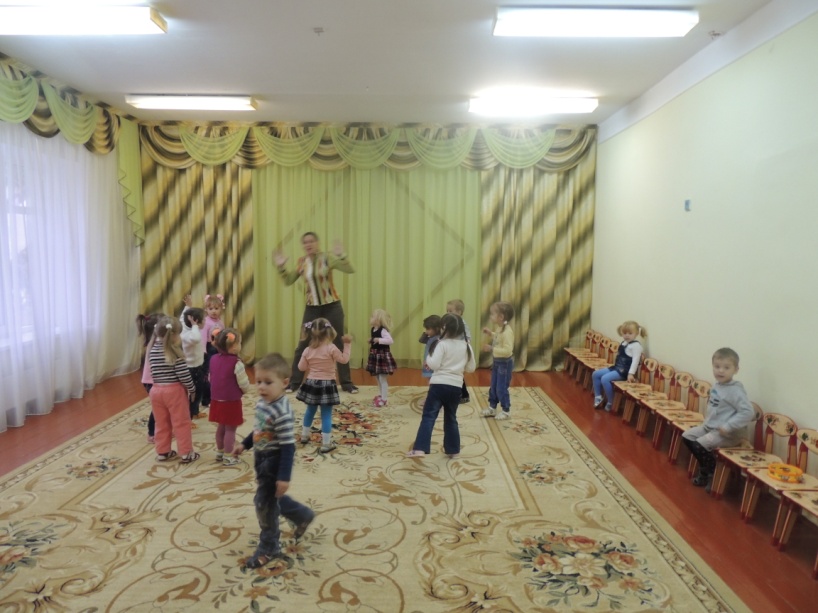 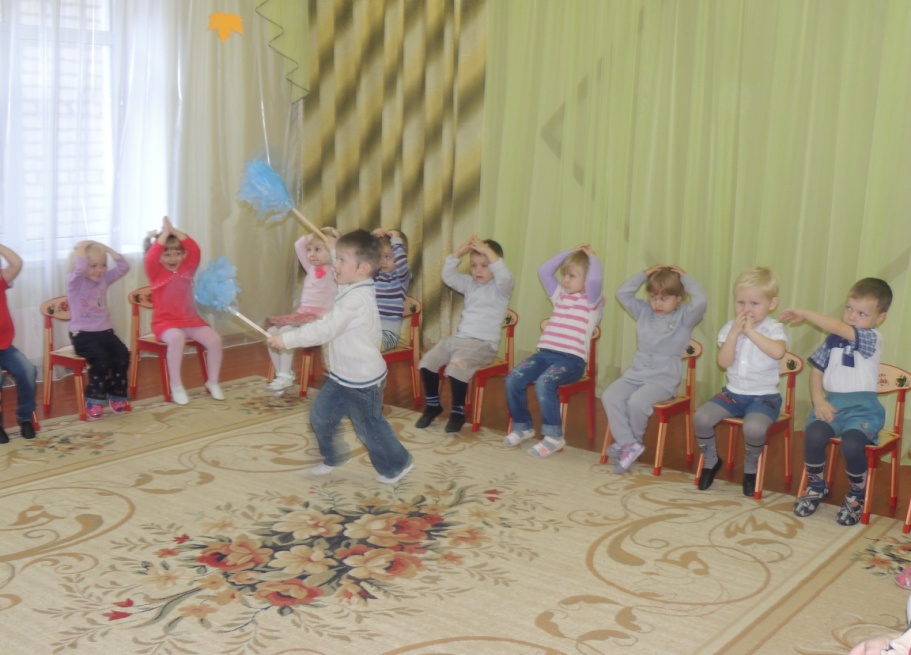 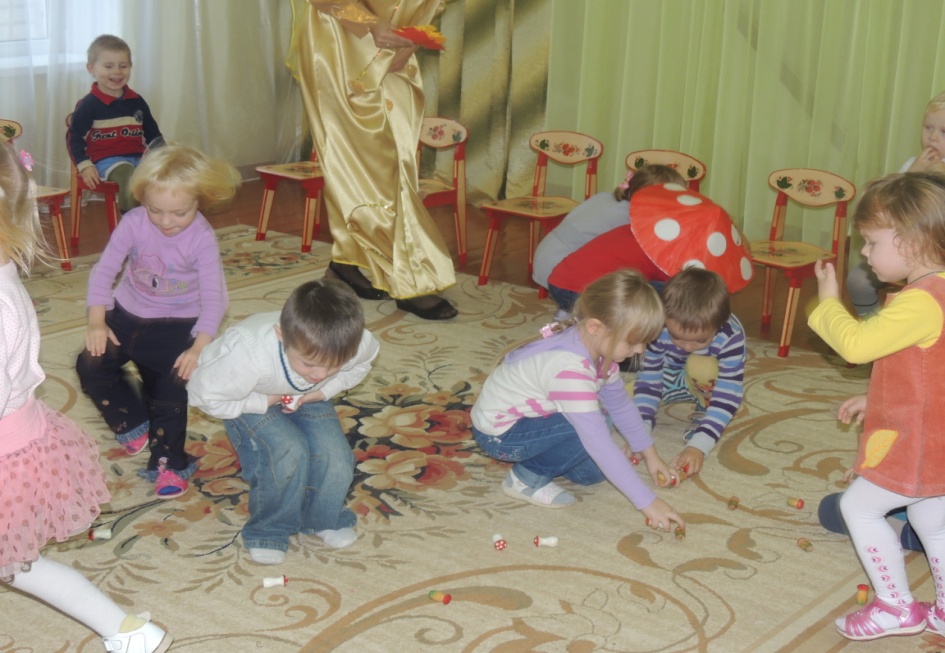 Прогулка
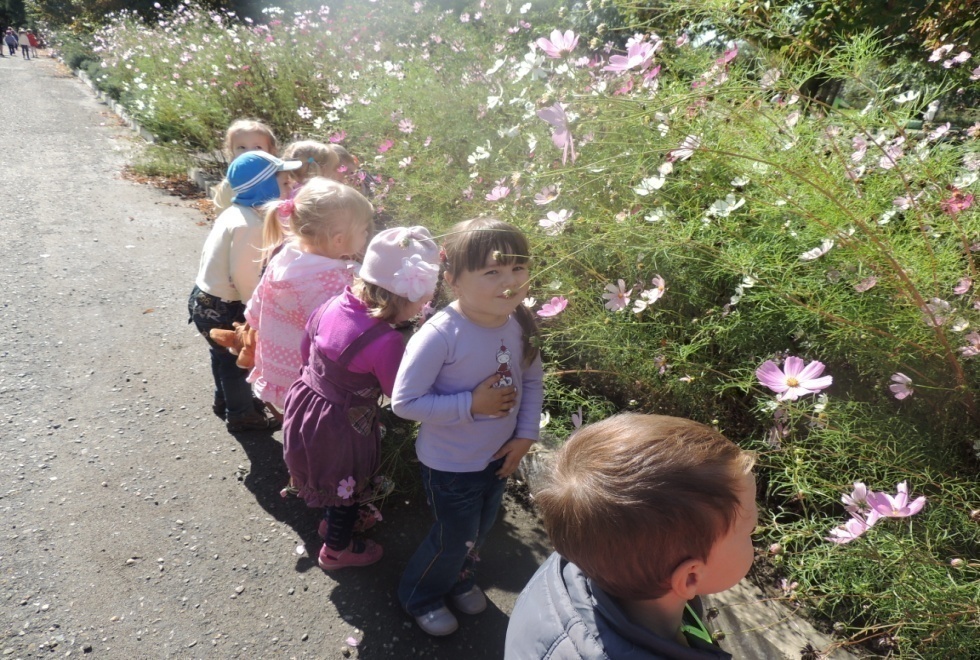 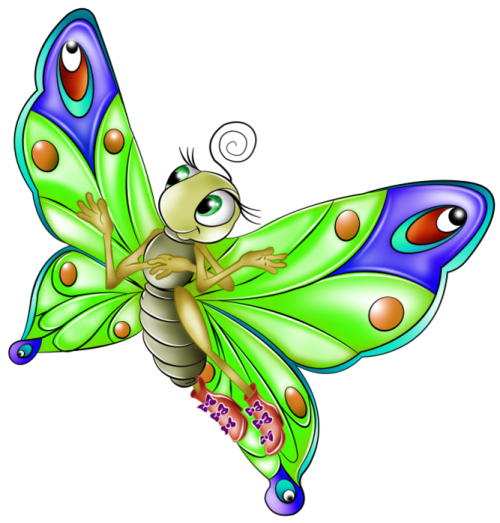 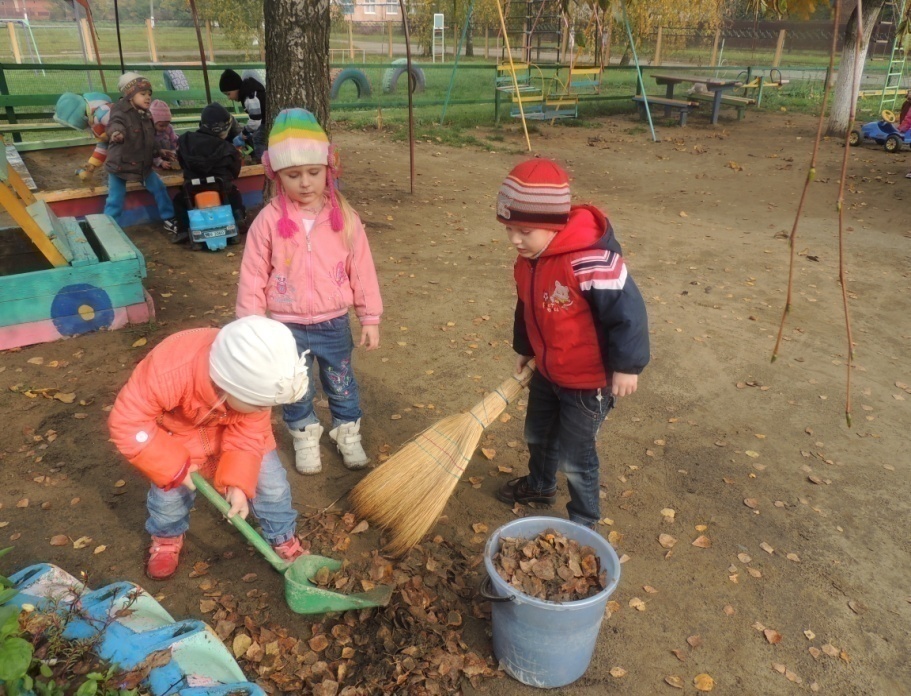 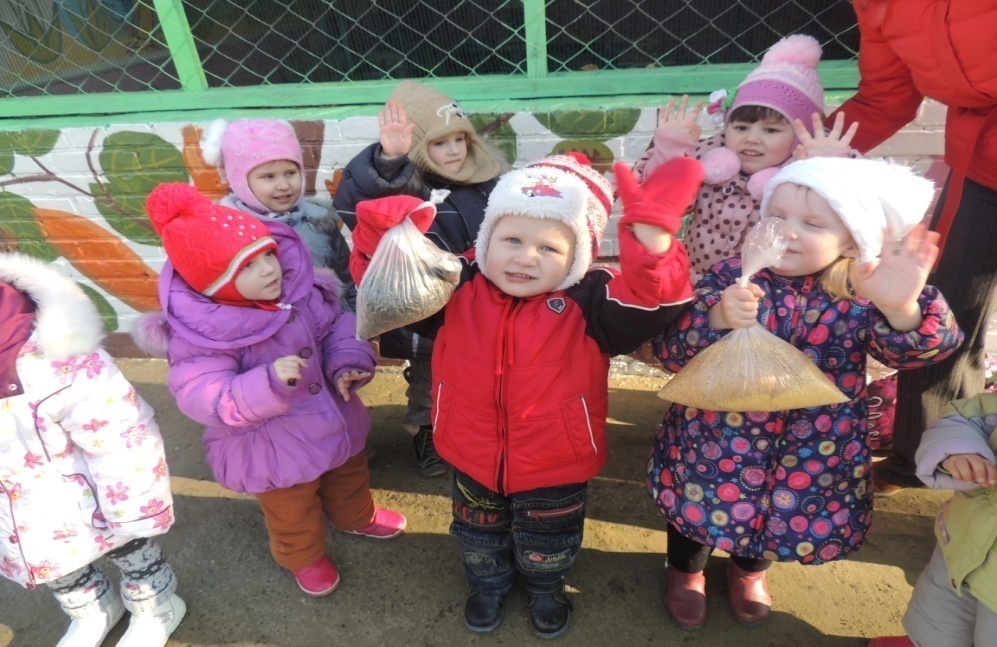 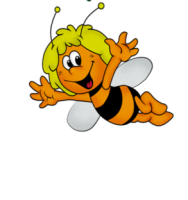 Праздники и развлечения
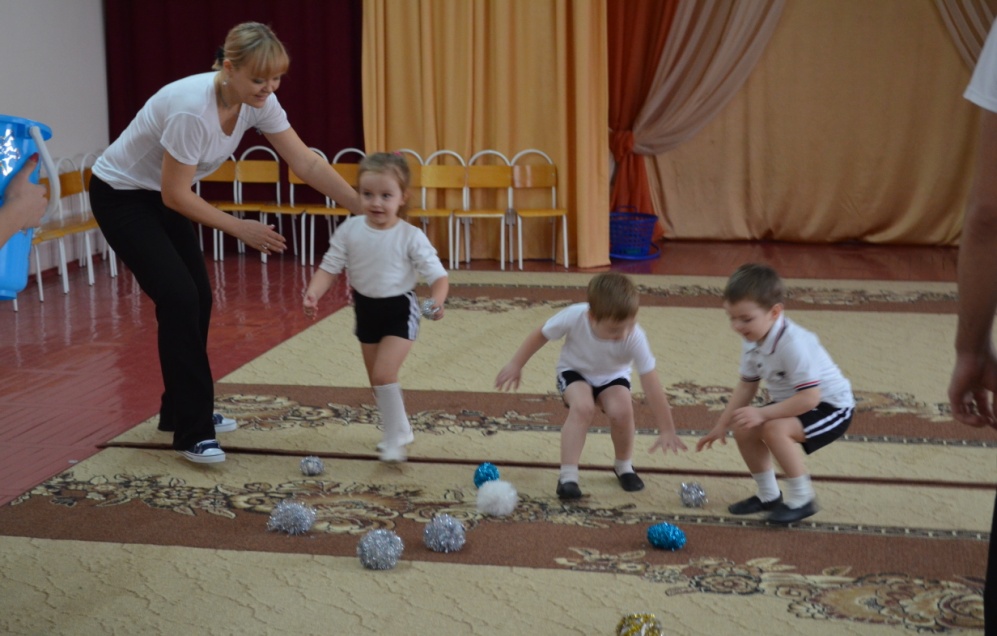 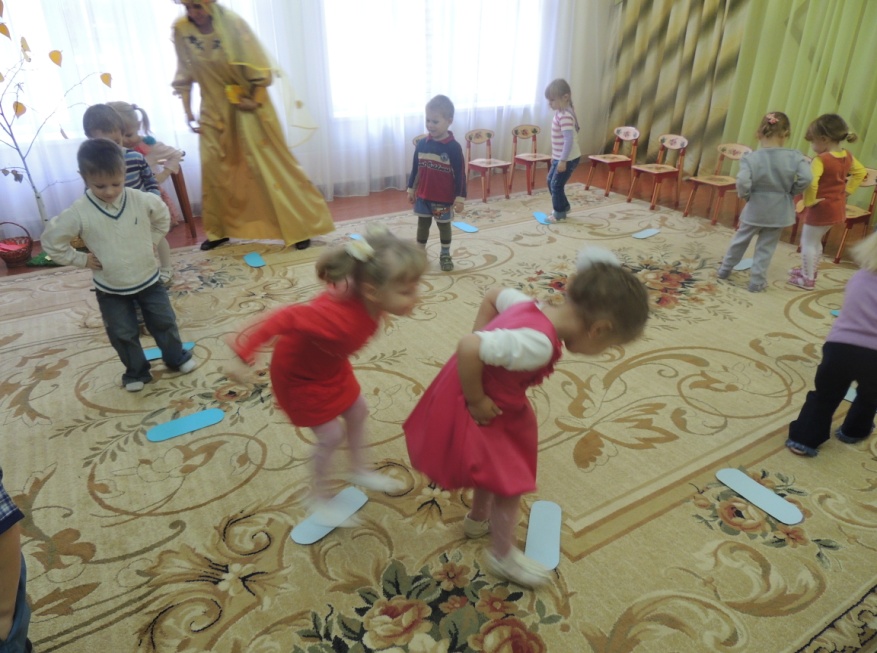 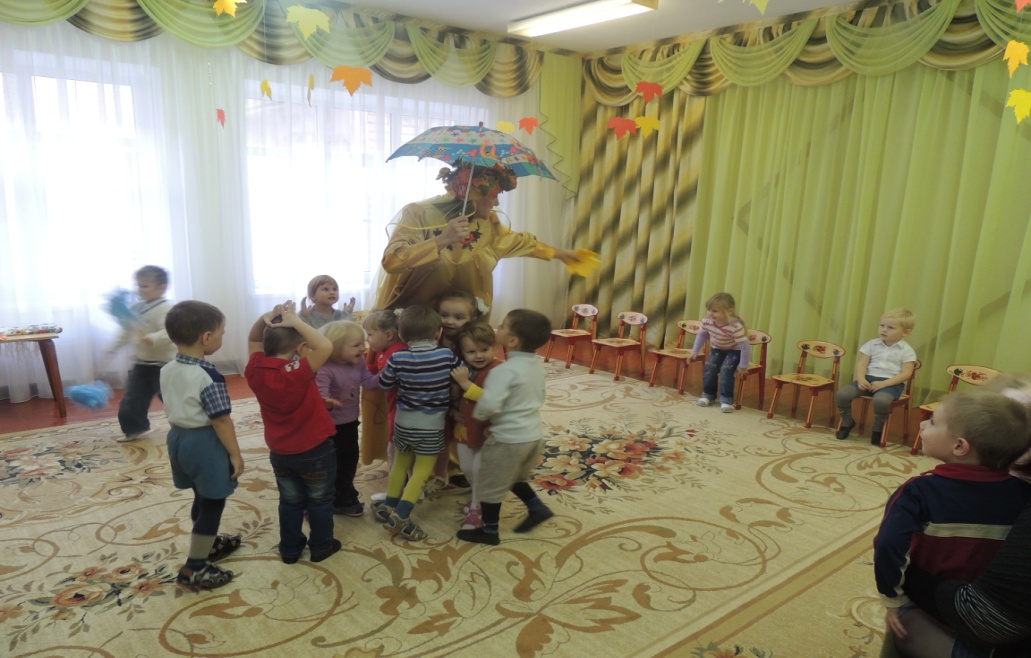 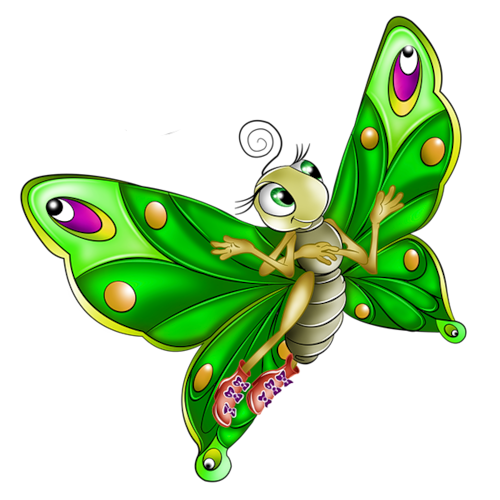 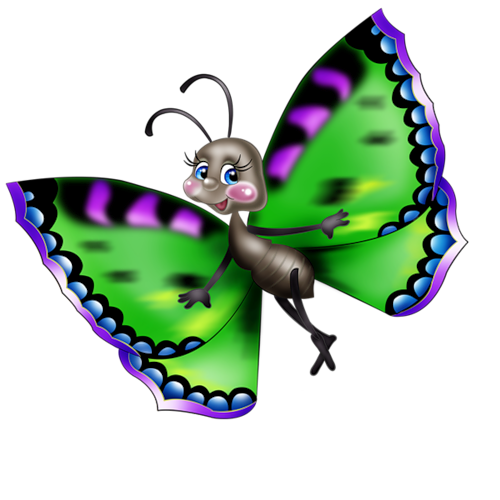 Фотовыставка
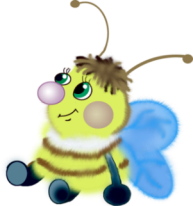 Приложение
Перспективный план работы с детьми по проекту.
Конспект занятия «Витамины я  люблю- быть здоровым я  хочу».
Конспект занятия» Айболит в гостях у детей».
Конспект  тематического  развлечения  «Мы растем здоровыми».
Конспект  спортивного  праздника «Ай, да масленица!»
Конспект спортивного досуга «Здравствуй, лето!»
Конспект  открытого игрового физкультурного занятия  с родителями «Мы здоровье укрепляем- с мамой, папою  играем».
Перспективный  план работы с родителями  по проекту.
Конспект проведения семинара практикума «Использование  здоровьесберегающих  технологий в работе с детьми  дошкольного возраста».
Конспект  церемонии зимних Олимпийских Игр в поддержку  российских спортсменов.  «Россия, Вперед!»
Конспект родительского собрания «Здоровый ребенок- счастливая семья».
Родительские проекты: «Мы здоровье укрепляем, что нам в этом помогает.»  ,  «Здоровье начинается в семье».
Консультации  для родителей.
Анкеты.
Тесты.
Памятки.
Пословицы и поговорки про спорт и здоровье.
Речевой  материал  для формирования  культурно- гигиенических навыков.
Комплекс  детско- родительских игр и  парных физических  упражнений взрослого с ребенком.
Картотека: подвижных  и хороводных игр,
пальчиковой, дыхательной, артикуляционной гимнастик.(упражнения,игры).
Благодарю за внимание!
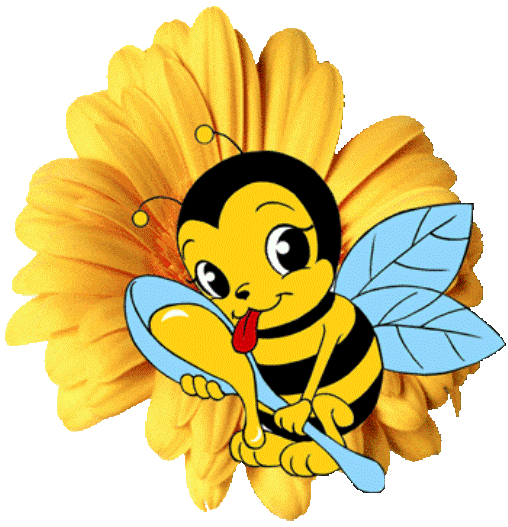